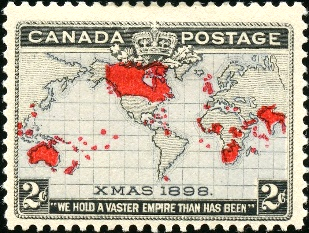 The 1898 Canadian MAP stamp
A study of its printing and varieties.                                Robert Lighthouse
What’s with the 2¢ 1898 Canadian map stamp– the first Christmas stamp?

The issue date was December 25, 1898, meant to illustrate the British Empire dominions, colonies and protectorates across the globe.  Printed by the American Banknote Company (Ottawa), 20 million were ordered, 19,927,500 were delivered, presumably spoilage accounted for the difference.

The goal of this presentation is to detail the purpose of the map stamp, summarize the four issued plates, discuss the issue’s unique production process and inherent resulting flaws, and give examples of its use.

Shown will be singles, multiples, imperforate varieties and usages on cover, with emphasis on identifying varieties.

Research has taken me over 35 years examining thousands of these stamps, comparing each to known platings, varieties and re-entries identified by experts in philatelic journals from around the world, and making some of my own along the way.  Come see why I enjoy collecting Scott #85 and #86 so much!
Background

At the Imperial Conference on Postal Rates conference on postage matters held in London in July 1898, William Mulock, Postmaster General of Canada, proposed an Imperial penny postage rate for a half-ounce letter to or from any member country as an affordable way of increasing mail volume and uniting the far-flung nations.  The plan was adopted by the group (except for Australia and New Zealand) and slated for implementation at the start of the new year.

This was also of interest to the Universal Postal Union, a body of over 100 member countries around the world based in Bern, Switzerland, providing advisory, technical assistance and mediation on all matters dealing with the mail.  The British Empire at the time made up a large part of the organization.

Thus was born the need for a 2c (equal to 1d) Canadian Imperial postage stamp.
  
December 7, 1898 – Canadian post offices started receiving the new stamp
December 25, 1898 – First day of issue for the map stamp on Christmas Day
January 1, 1899 – First day of the new British Empire international surface rate
Design

The design of the stamp was recommended by Mulock himself using a “Mercator Projection,” an image projected into a box-like structure, exaggerating the map features the further north and south one goes.  

                                                             Die proof of the accepted black engraving
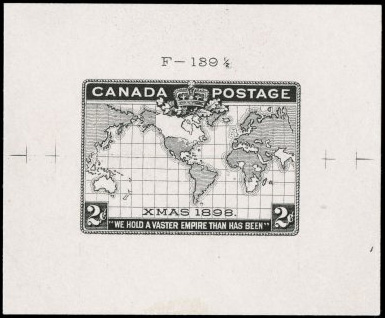 Engraver’s Essay
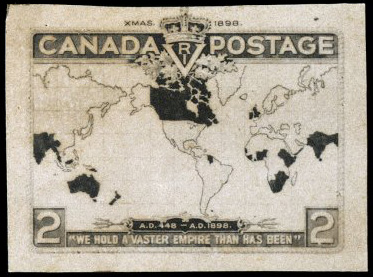 Design

The map stamp was especially impressive as it would be tri-colored.  Carmine would be used to color the various British possessions, and lavender then blue in later printings for the seas.  Below are the typographed die proofs of each. 

             British Possessions (98x73 mm)                       Oceans (85x73 mm)












ex-American Bank Note Company Archives














     
(ex-American Bank Note Co. Archives)
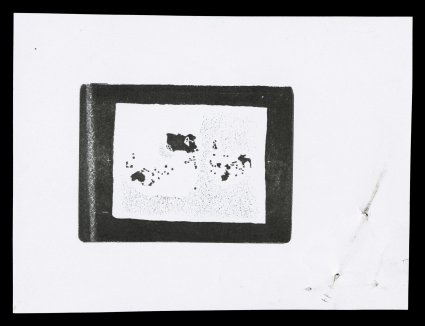 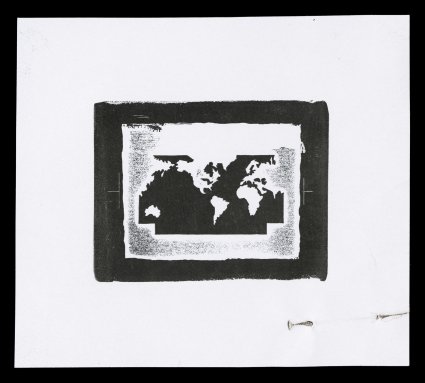 Design

The seas were printed in two colors, lavender at first, then blue.

          Hybrid large die proof (150 x106 mm)     Hybrid large die proof (91 x 83 mm)
                lavender, black and carmine                     blue, black and carmine
 












                                                Ex- T. Gillian                                                      1999 Greene Foundation certificate














     
(ex-American Bank Note Co. Archives)
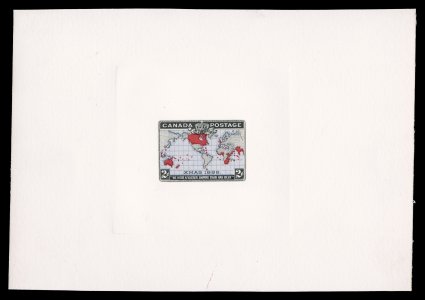 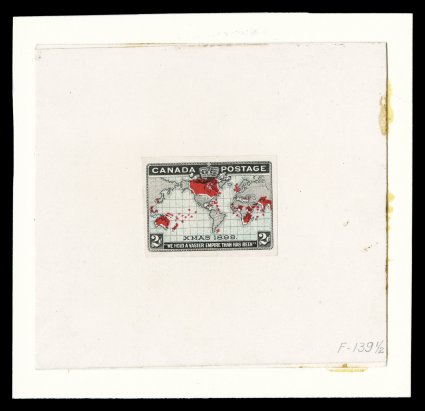 Production – Engraved (Intaglio) Map

With the design finalized, a hardened master die of the map part was made.  That “negative” image was pressed on the transfer roll creating a “positive” and rocked into place one at a time on the plate, creating a 10 stamp by 10 stamp “negative” grid.  Five separate plates of 100 were made, numbered 1 to 5.









When the initial rolling left an imperfect image, a new transfer of that image was impressed over the old.  If the match was not exact, part of the old image could be seen along with the new, creating a “transfer error.”  Several of these consistent varieties exist “plated” by specialists who proved from which plate number and which position (1 through 100) they were printed.


       
              






















     
(ex-American Bank Note Co. Archives)
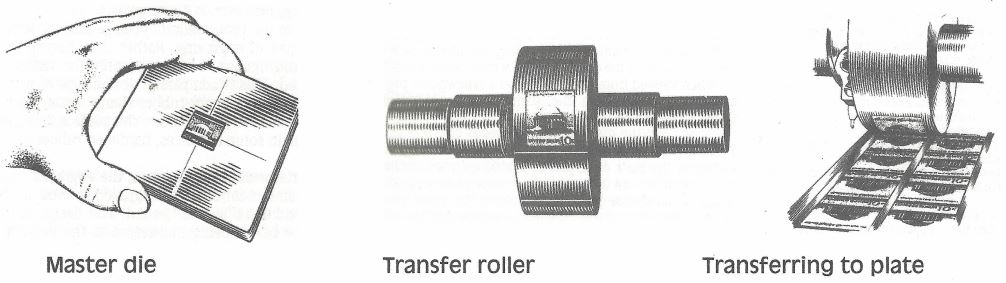 Production – Engraved (Intaglio) Map

Each stamp’s image was positioned manually on the plate using a series of scribed arcs that helped align the transfer roll exactly in place.  Doing so left a small dot behind on the plate in addition to the arc itself.








The leg of the scribing tool then moved up to the freshly engraved arc, and the process continued on the plate.  Any slight mis-positioning created a variety of where the dot impression appeared and its size.  Some of these dots were burnished from the plates before being used, but others remained.  Differences in the dots are most noticeable near the island of Hainan.  Compare the dot’s location and size found on Plates 1, 2 and 3 on the diagram above.

       
              






















     
(ex-American Bank Note Co. Archives)
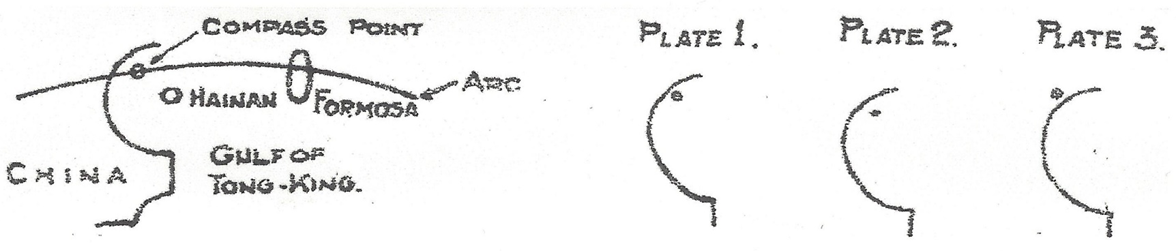 Production – Engraved (Intaglio) Map

Samples of dot             
placements.






                       








                 P1-13                                        P1-79                                         P2-55






     
(ex-American Bank Note Co. Archives)
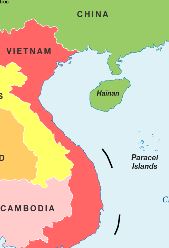 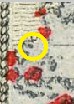 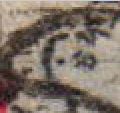 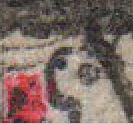 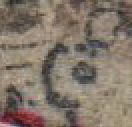 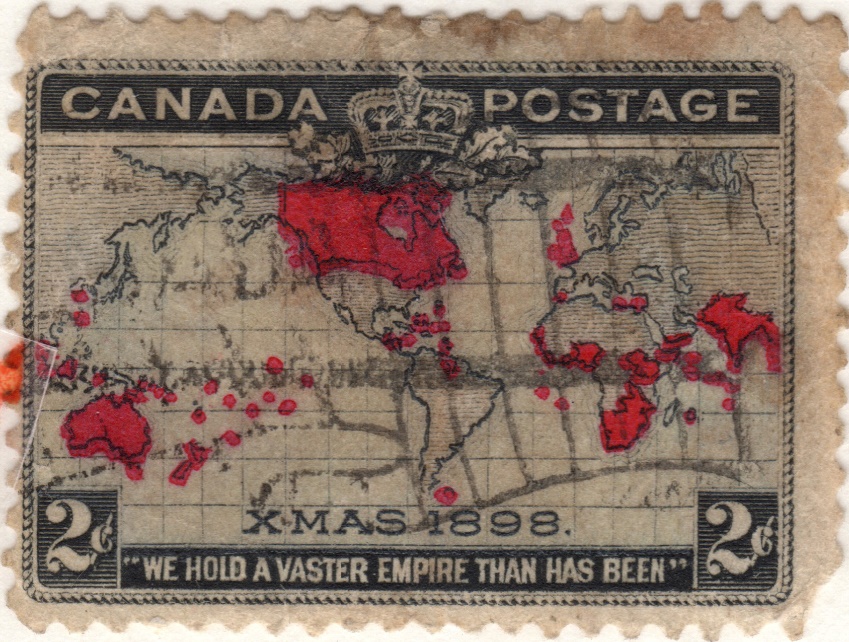 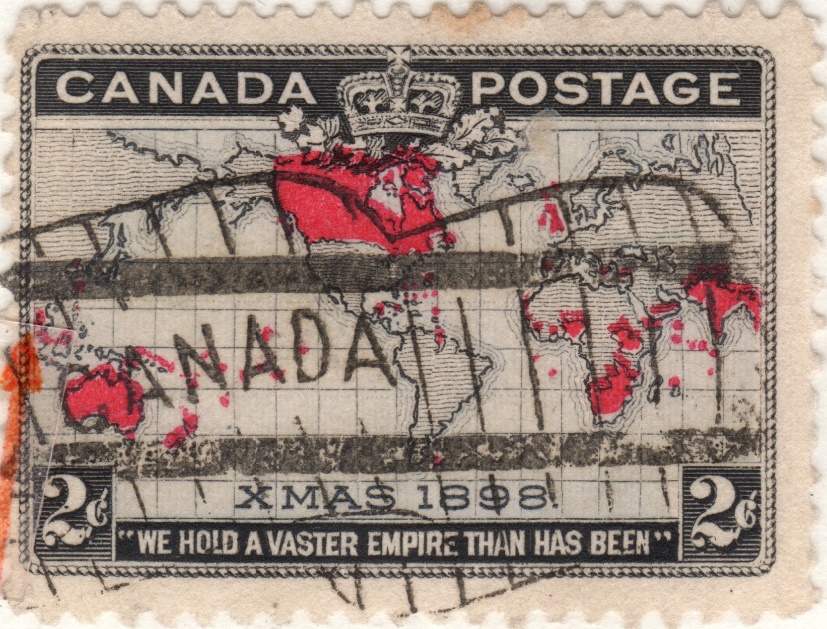 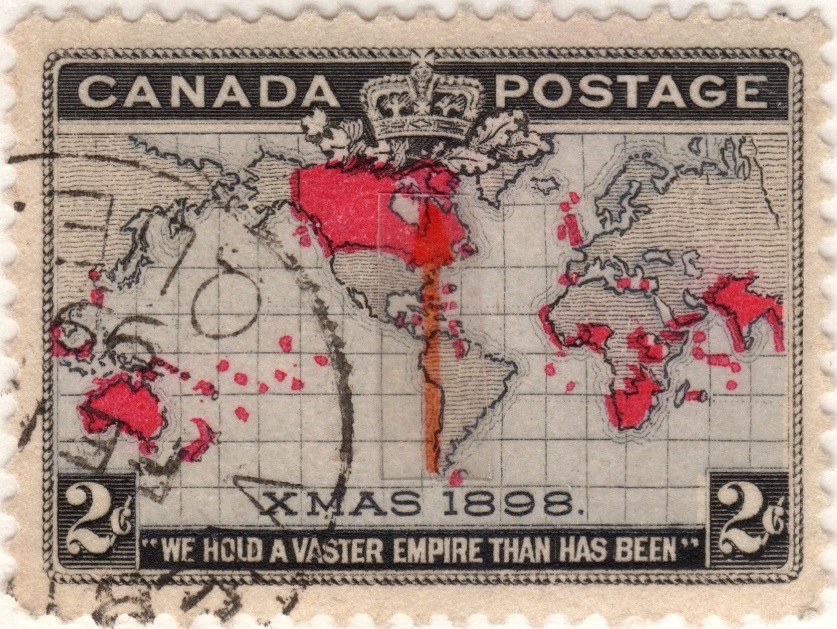 Production – Engraved (Intaglio) Map

Five different production
plates of 100 were
created, numbered 1
through 5.  However
Plate 4 was deemed
unusable and never put
into production.  The
remaining plates were
used simultaneously
during printing.

imperforate progressive
plate proof in black,
quarter sheet, unknown
plate number

ex-American Bank Note Company
archives, 1991 Greene Foundation
certificate, largest known multiple

























     
(ex-American Bank Note Co. Archives)
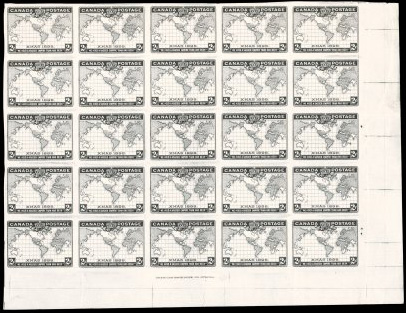 Production – Additional Color Passes

Once the black map sheet was printed, two more passes were needed to apply the additional colors for the seas and Empire territories.  Unlike the black map printed by engraving, which left ink raised on the stamp’s surface, the colors were printed by typography.  Ink was applied to the paper’s surface by rollers with the design forced into the paper, leaving the surface flat.  Color alignment was tough!











    Progressive Plate Proof











     
(ex-American Bank Note Co. Archives)
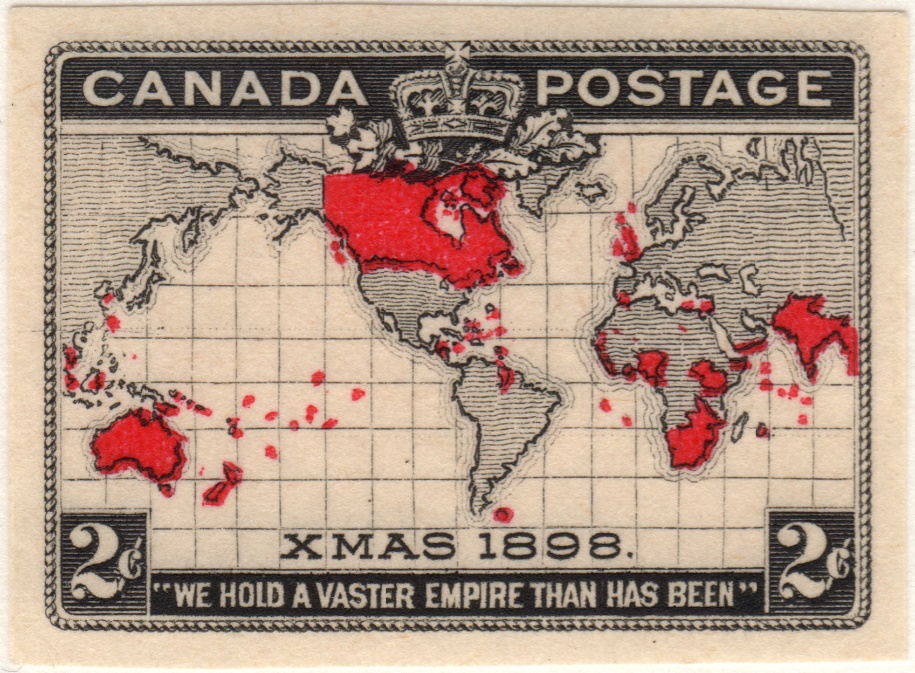 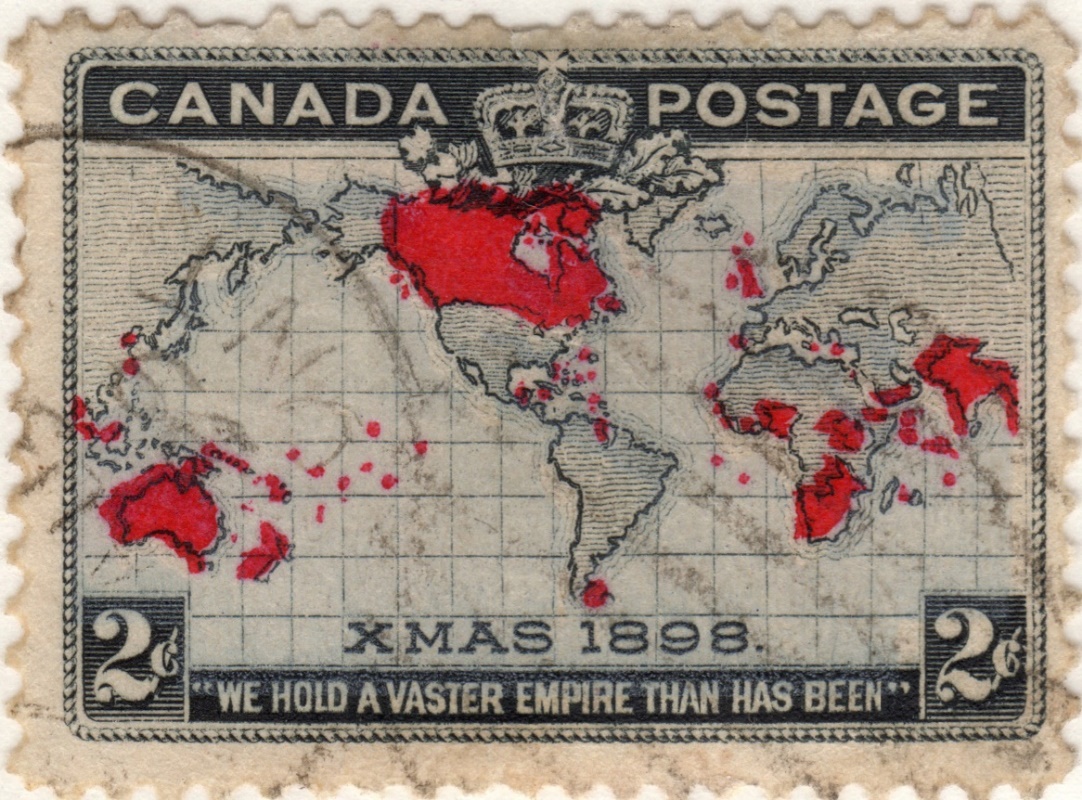 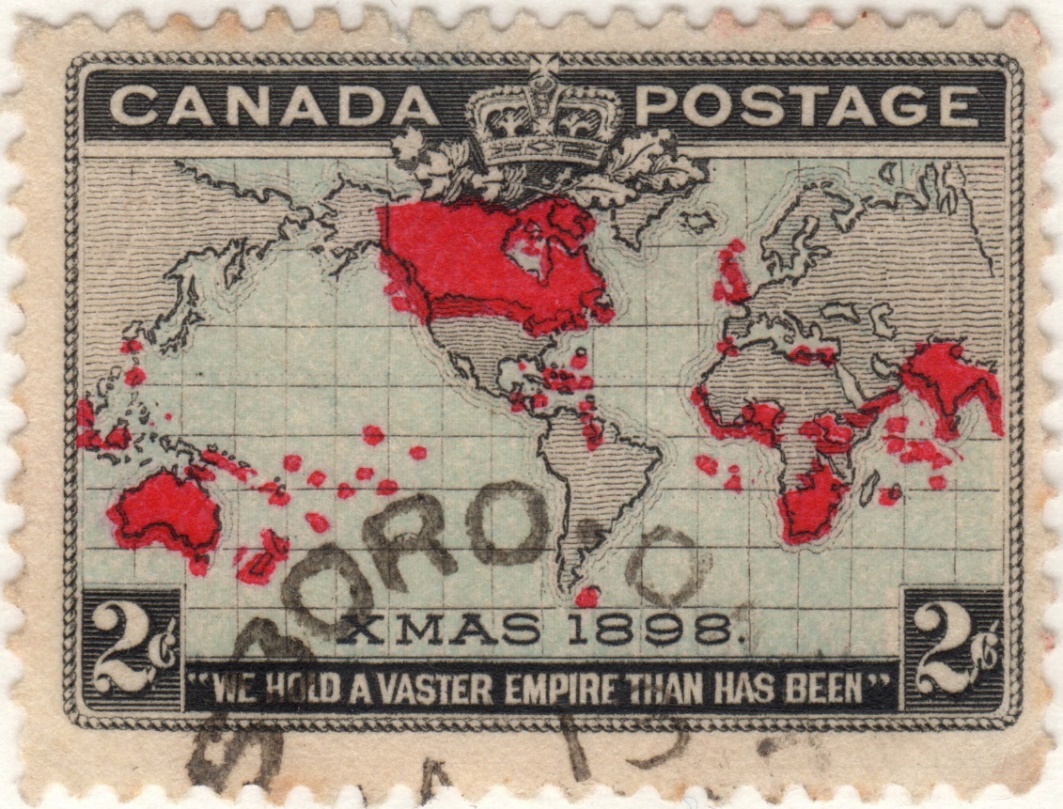 Production – Sheet Layout








                                                                                              Plate Number Center Top









                         Complete Sheet, Plate 1                          Printer Mark P03,P08,P93,P98








     
(ex-American Bank Note Co. Archives)
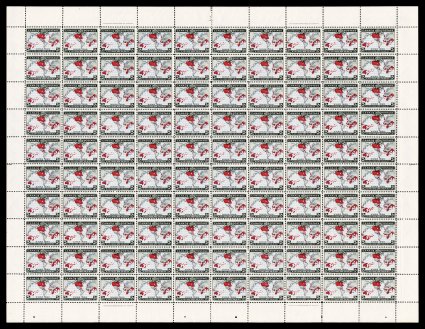 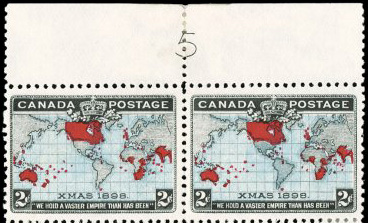 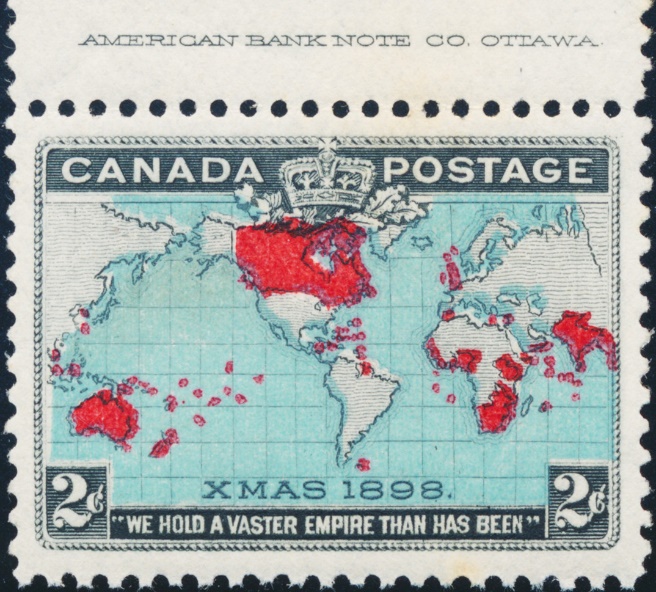 Production – Seas Color Varieties

Controversy remains whether the sea colors were intended to be in two different colors, lavender and blue, or experimented with when printed.  Color varieties and shades abound.

              Plate           Ocean Color             Earliest Known Date      % Produced
                 1                  Lavender                 December 7, 1898              10%
                 1            Pale Blue Green          December 16, 1898              8%
                 1           Deep Blue Green         December 23, 1898              8%
                 2       Very Deep Blue Green       January 1, 1899                 21%
                 2                   Lavender                February 11, 1899               10%
                 3                   Lavender                   March 7, 1899                   24%
                 5                   Lavender                  March 27, 1899                   6%
                 5            Bright Blue Green           March 27, 1899                  13%
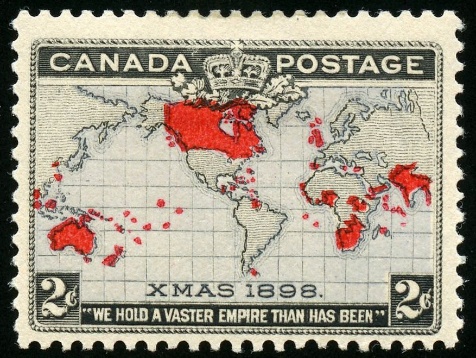 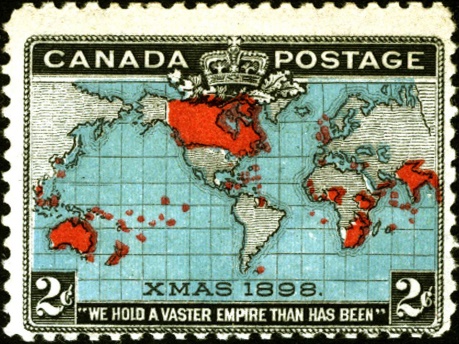 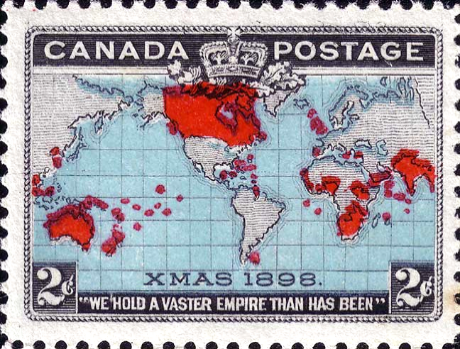 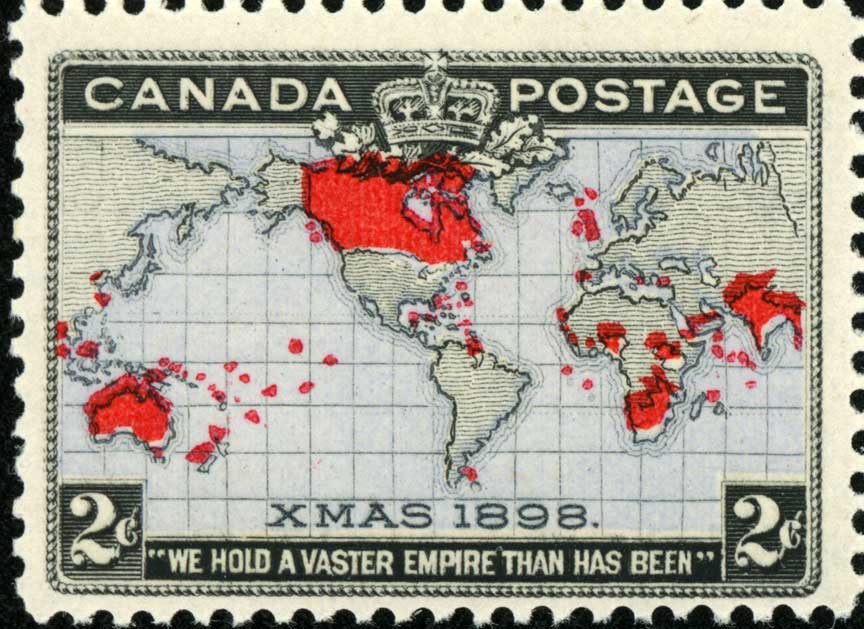 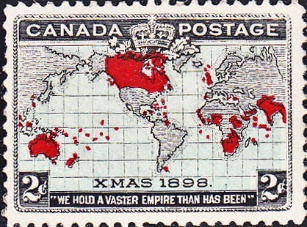 Production – Seas Color Varieties

Color varieties from Plate 1.






              

P1-03 Lavender Sea      P1-39 Greyish Sea





                                                                                                 P1-41,42,51,52
                                                                                             Pale Blue Green Sea
           P1-41 Deep Blue Green Sea
















     
(ex-American Bank Note Co. Archives)
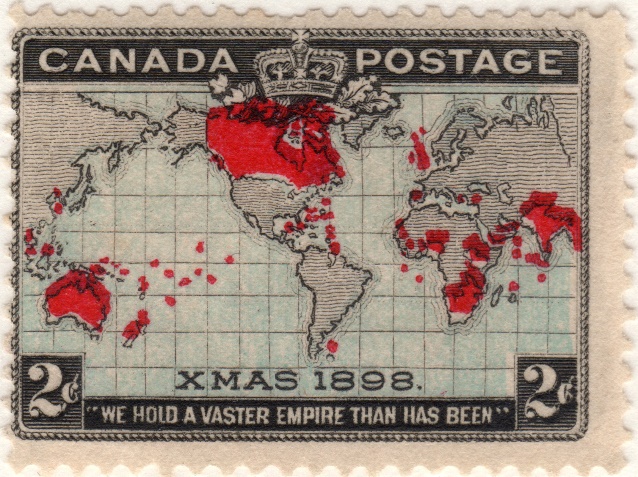 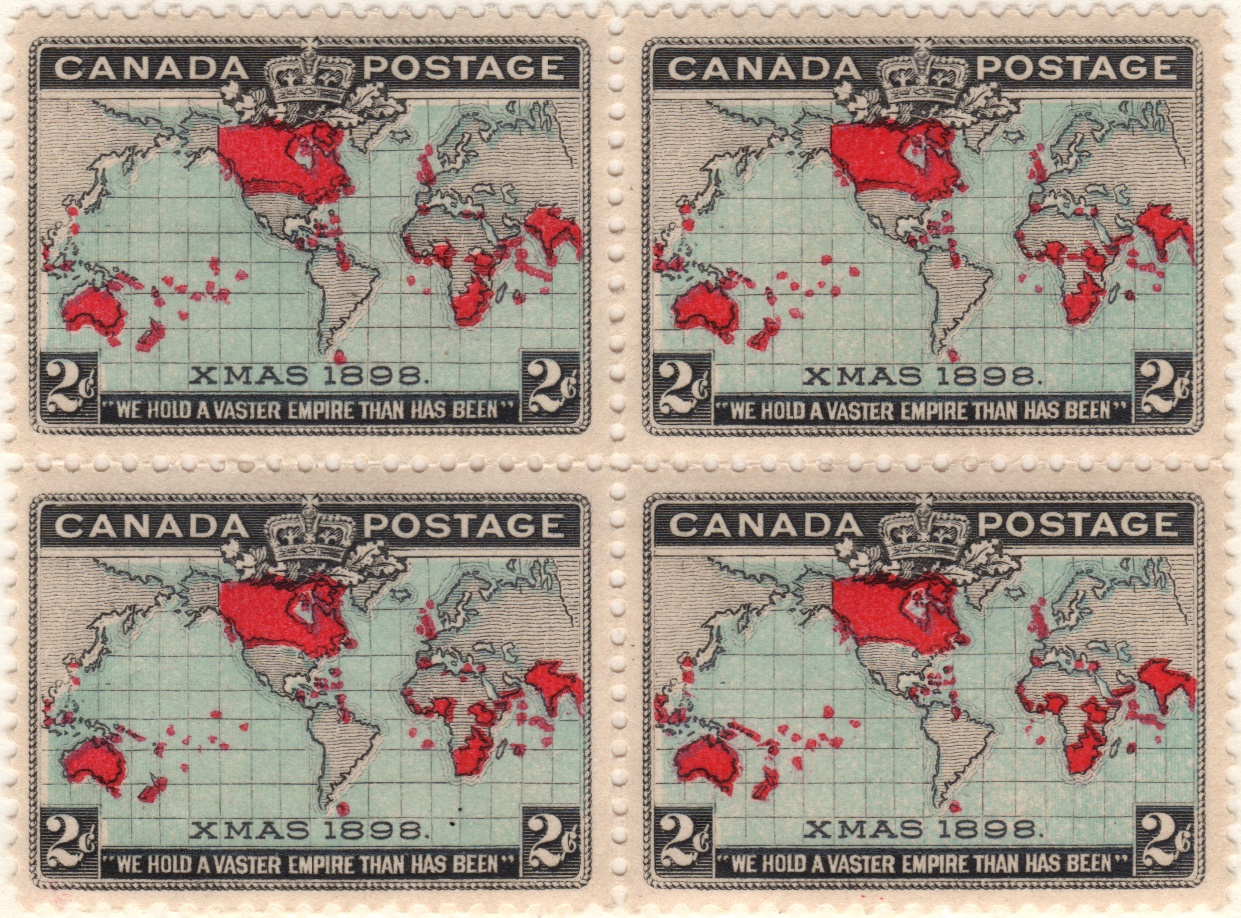 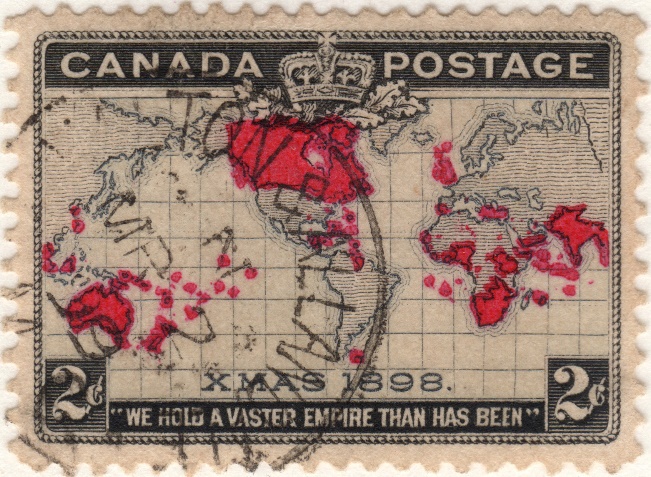 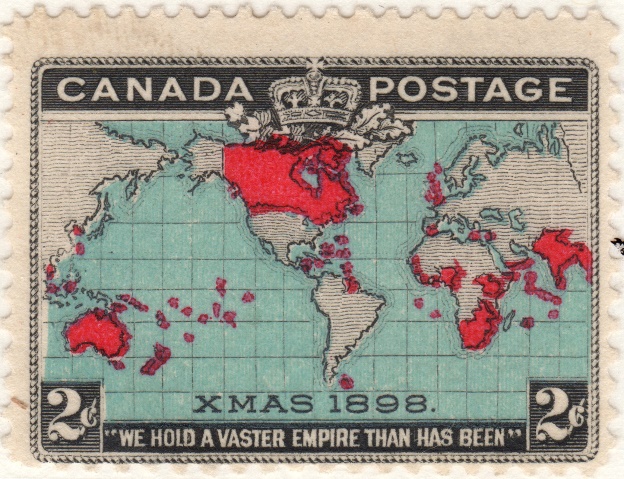 Production – Seas Color Varieties

Color varieties from Plate 2.






              

               P2-71 Lavender Sea





                                                             P2-89,90,99,100 Very Deep Blue Green Sea
            
        P2-93 Deep Blue Green Sea
















     
(ex-American Bank Note Co. Archives)
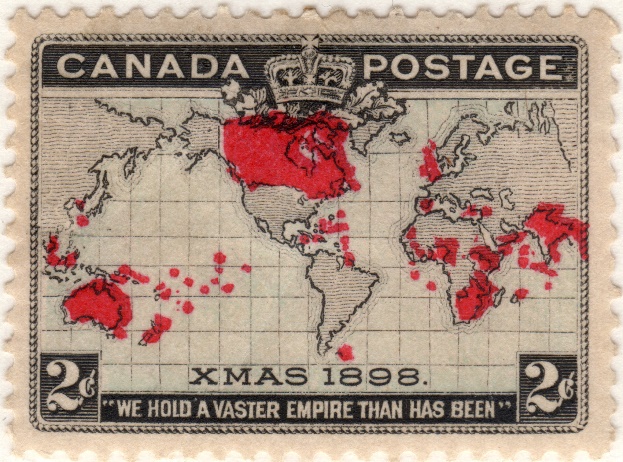 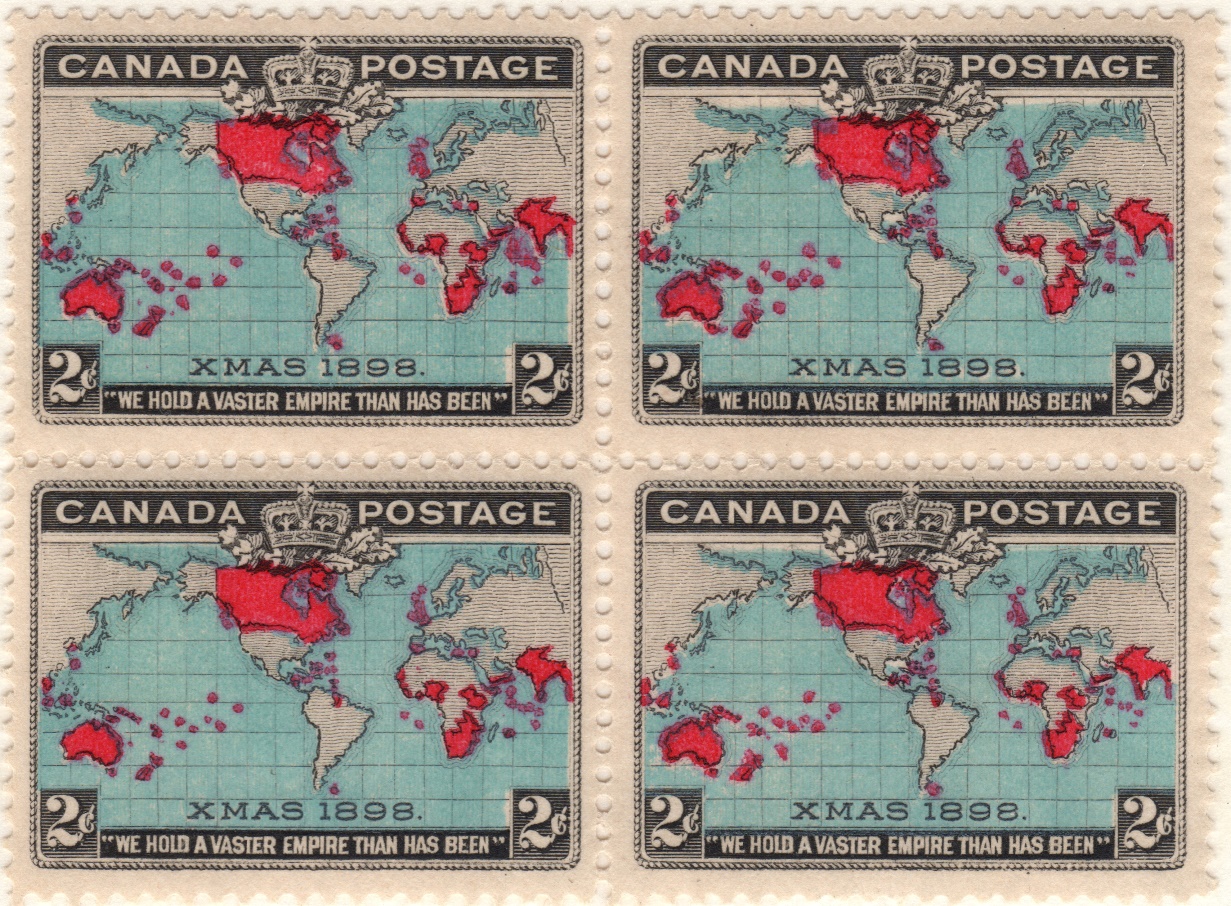 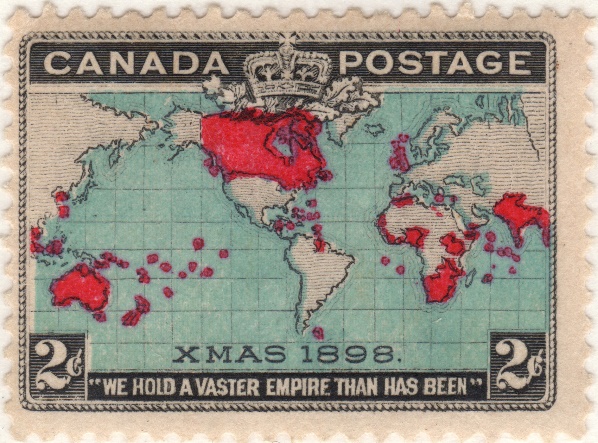 Production – Seas Color Varieties

Color varieties from Plate 3 and 5.








                                                      P3-11 Lavender Sea







                         P5-09 Lavender Sea                P5-09 Bright Blue Green Sea













     
(ex-American Bank Note Co. Archives)
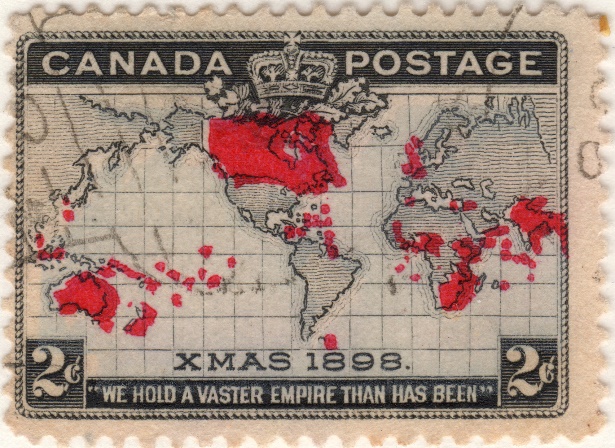 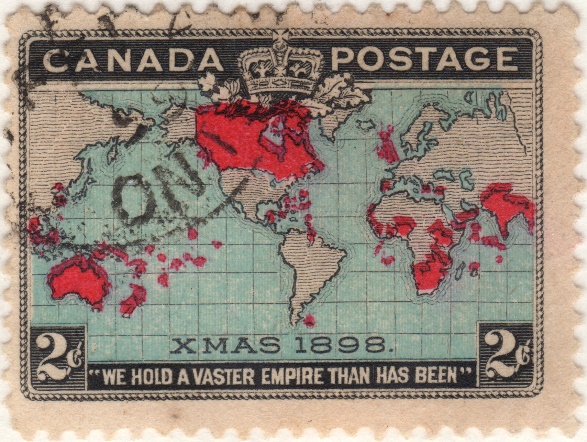 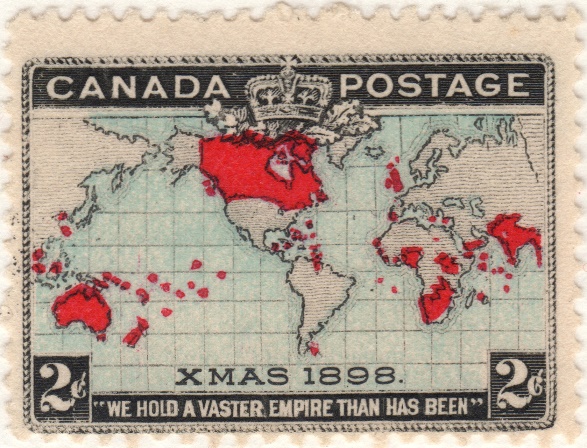 Production – Seas Color Varieties

Known as the “Muddy Waters” variety, this color is due to the oxidation of the sea’s ink.  This ink toning can be found on both lavender and blue sea shades in various degrees, but it is uncertain whether they came from certain ink batches.








                                                      




















     
(ex-American Bank Note Co. Archives)
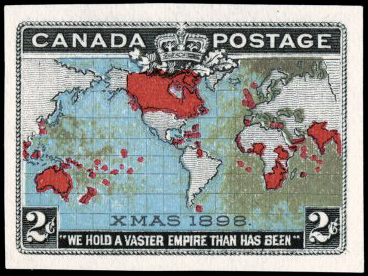 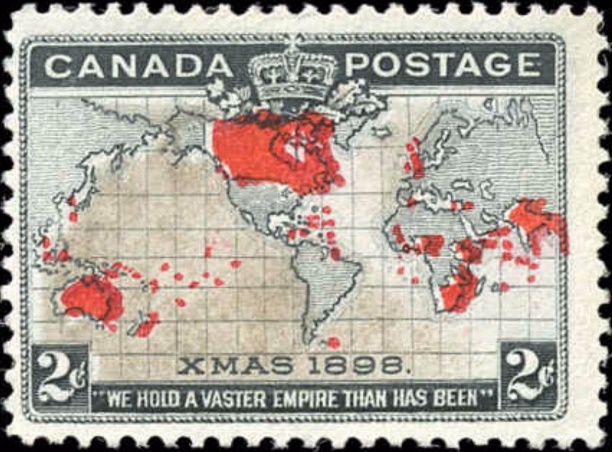 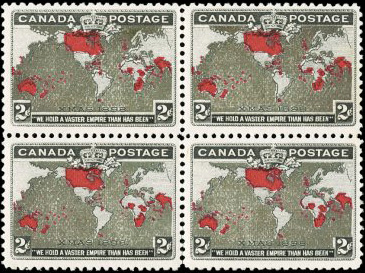 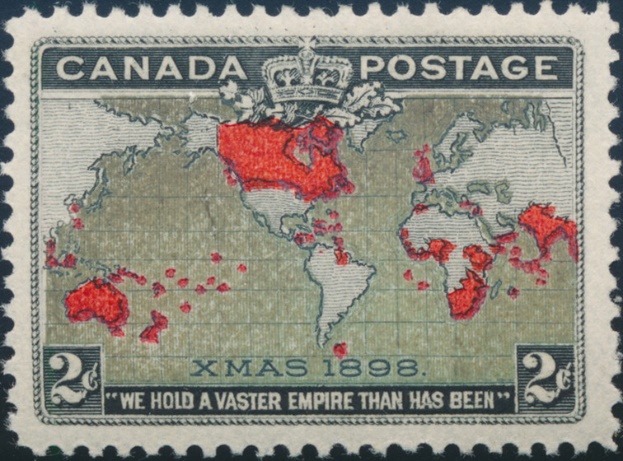 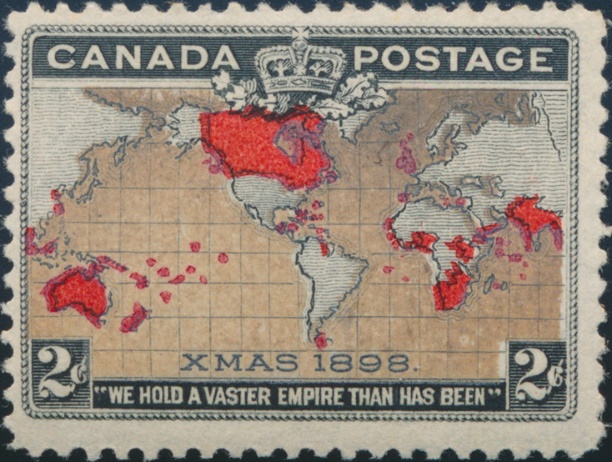 Production – Red Territories

The typographic printing process used to print the red color was fraught with technical problems with an assortment of results.  Two red plates were used.









                                                      




     P1-10 Pacific Island                P1-17 Pacific Island                P1-79 Indian Ocean
     Group- Extra Island          Group- Odd Shaped Island        Group- Islands Large
                                                                                                                 and Fused













     
(ex-American Bank Note Co. Archives)
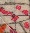 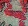 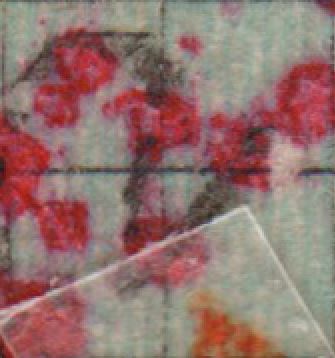 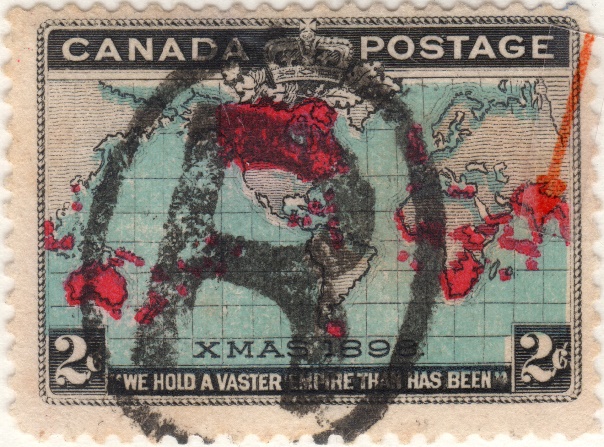 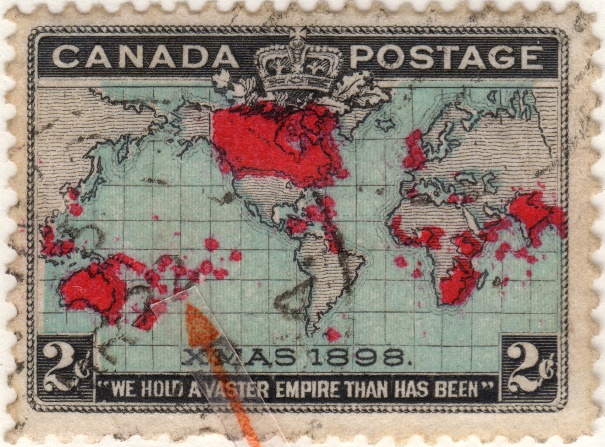 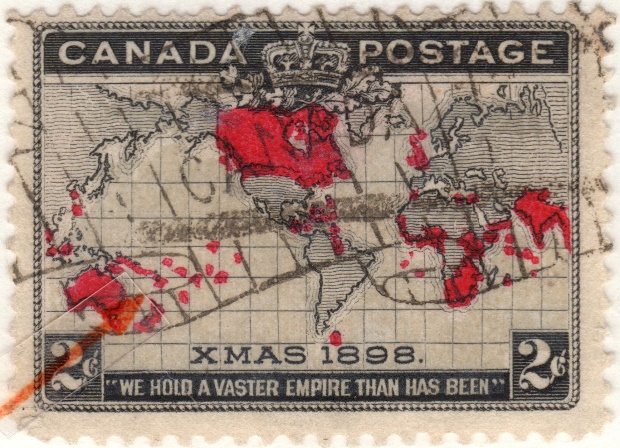 Production – Red Territories

A few additional red color anomalies.










                                                      





      P3-43 Under-inked                P1-26 New Zealand                    P2-43 Three Dots
                                                       with Distinct Horns                 Between Australia/NZ













     
(ex-American Bank Note Co. Archives)
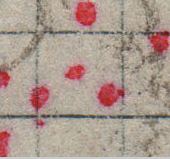 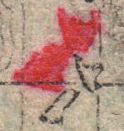 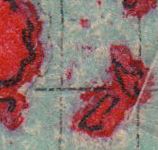 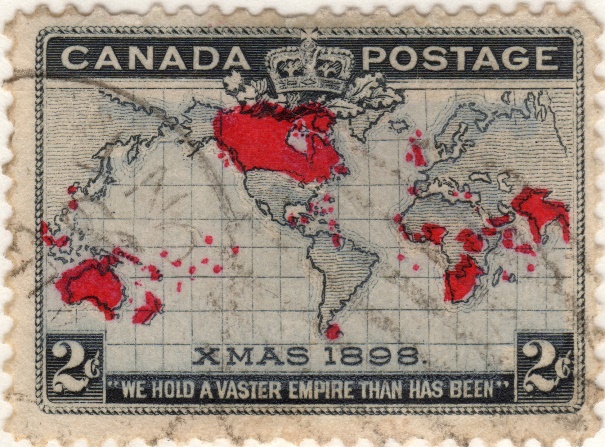 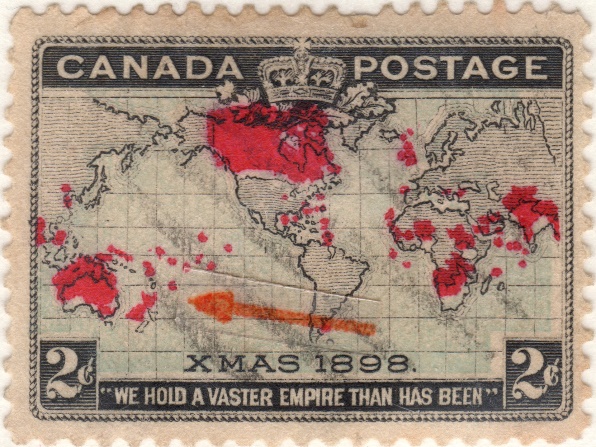 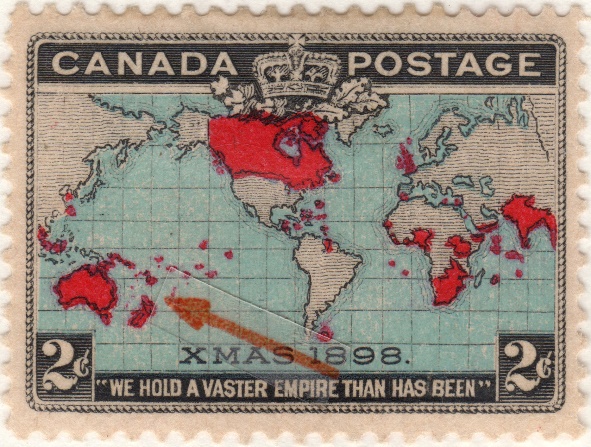 Production – Plate Re-Entries

Plates 2 and 3 wore down excessively during production, especially the cable link border around some impressions, which needed re-engraving, sometimes a minor manual re-touch.  These created a wealth of varieties.










                                                      



 P5-73 Top Left Spurs     P2-78 Lower Left          P2-19 Top Left         P3-100 Re-entry of 
   and Value Tablet           Cable Links            Cable Manually       “PIRE” and also at
   Manually Re-cut        Manually Re-cut                 Re-cut                Lower Right Side













     
(ex-American Bank Note Co. Archives)
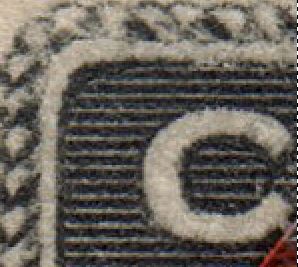 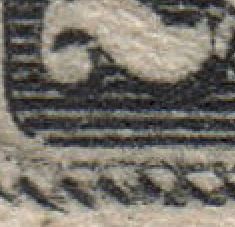 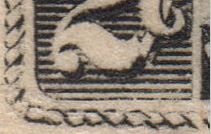 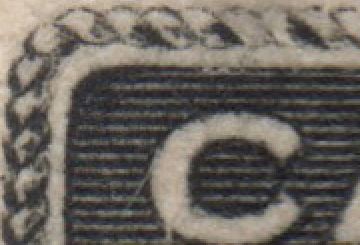 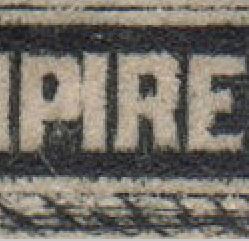 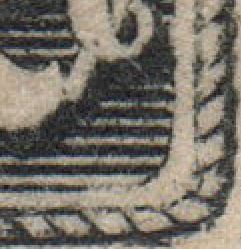 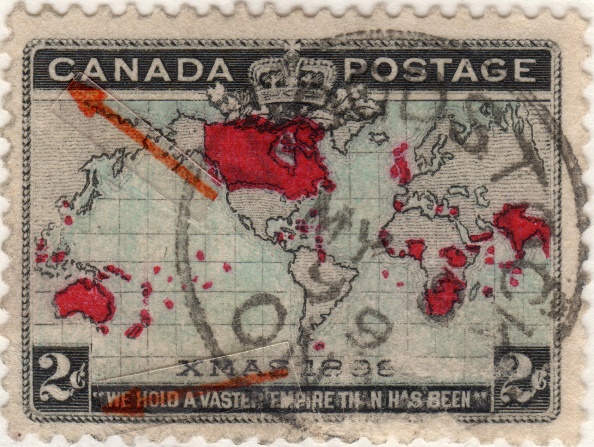 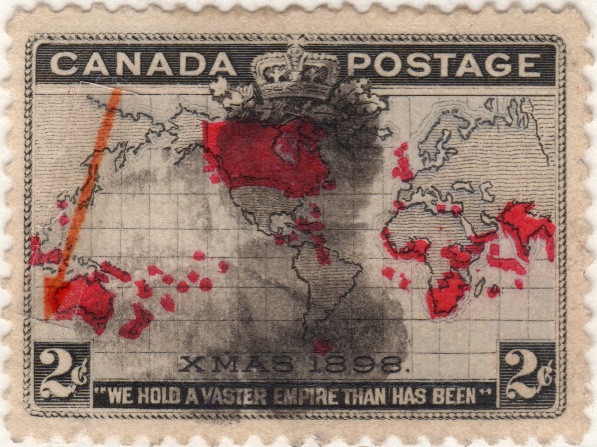 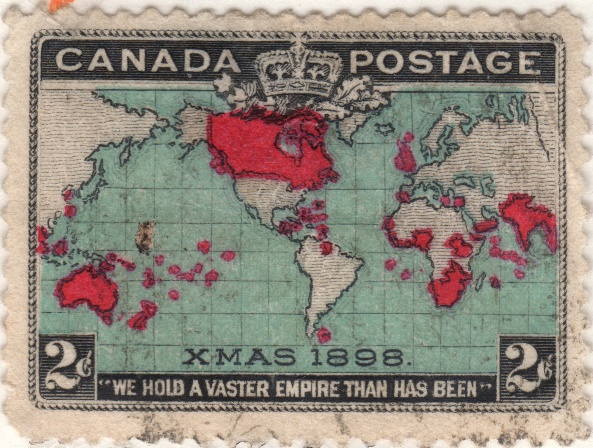 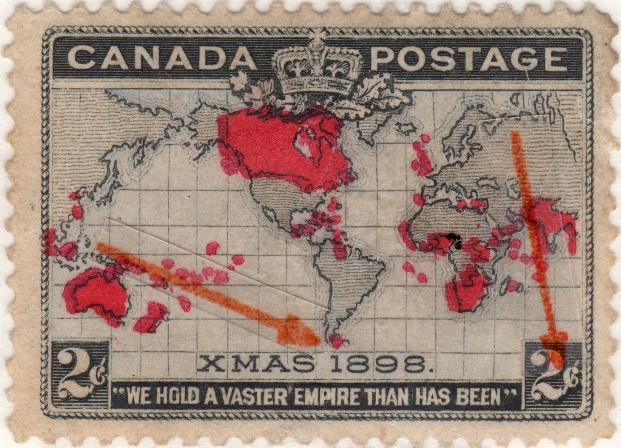 Production – Plate Re-Entries

Re-entries required re-engraving of both lateral guidelines and lower part of each worn cable.  The worn image was not always fully erased, leaving part of the old engraving behind when a new transfer roller impression was made.










                                                      

           

             P2-95 Lower Left                 P2-39 “We Hold”               P3-96 Lower Right 
                       Spurs                                Re-entry                              Re-entry













     
(ex-American Bank Note Co. Archives)
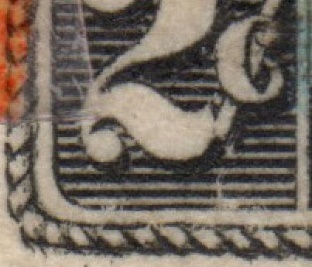 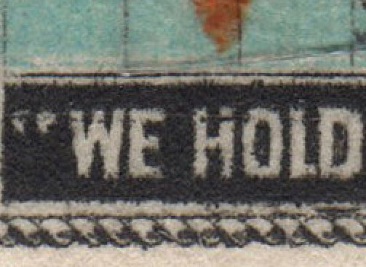 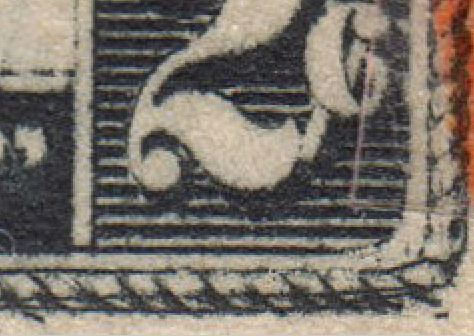 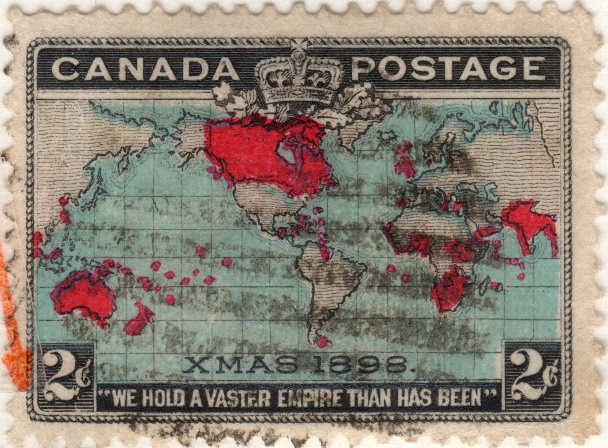 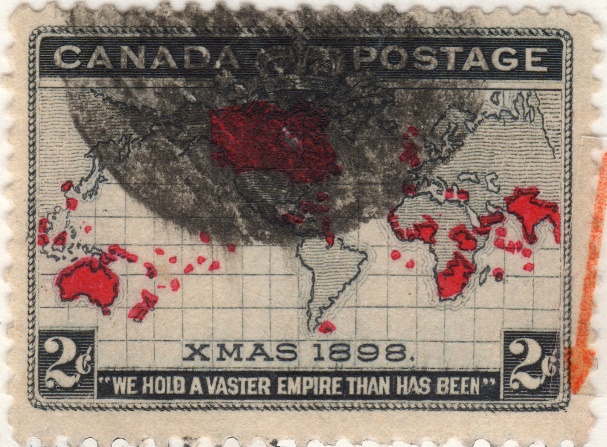 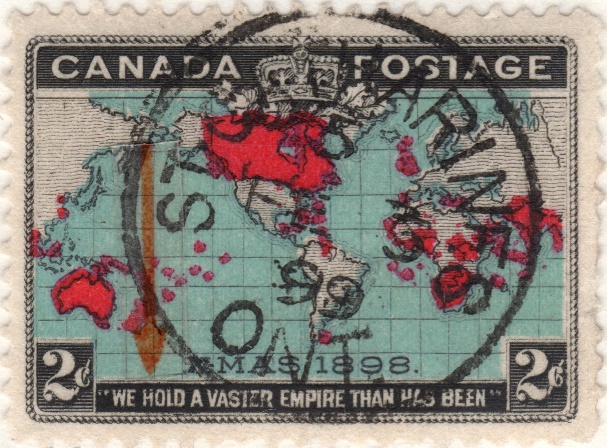 Production – Plate Re-Entries

Researchers have proved these by comparing the engraved plate proofs with stamps and finding specific examples of re-touches or re-engravings that happened during the production process.  Here’s one match up.  The top corner is weakly engraved in the proof, but strengthened in the stamp.  Note the position of the guide dots in both cases.







                                                                                                                                                                                  Proof




                                                                                                                                                                                         
                                                                                                                                  Stamp

           Plate Proof Position 21                                         P5-21













     
(ex-American Bank Note Co. Archives)
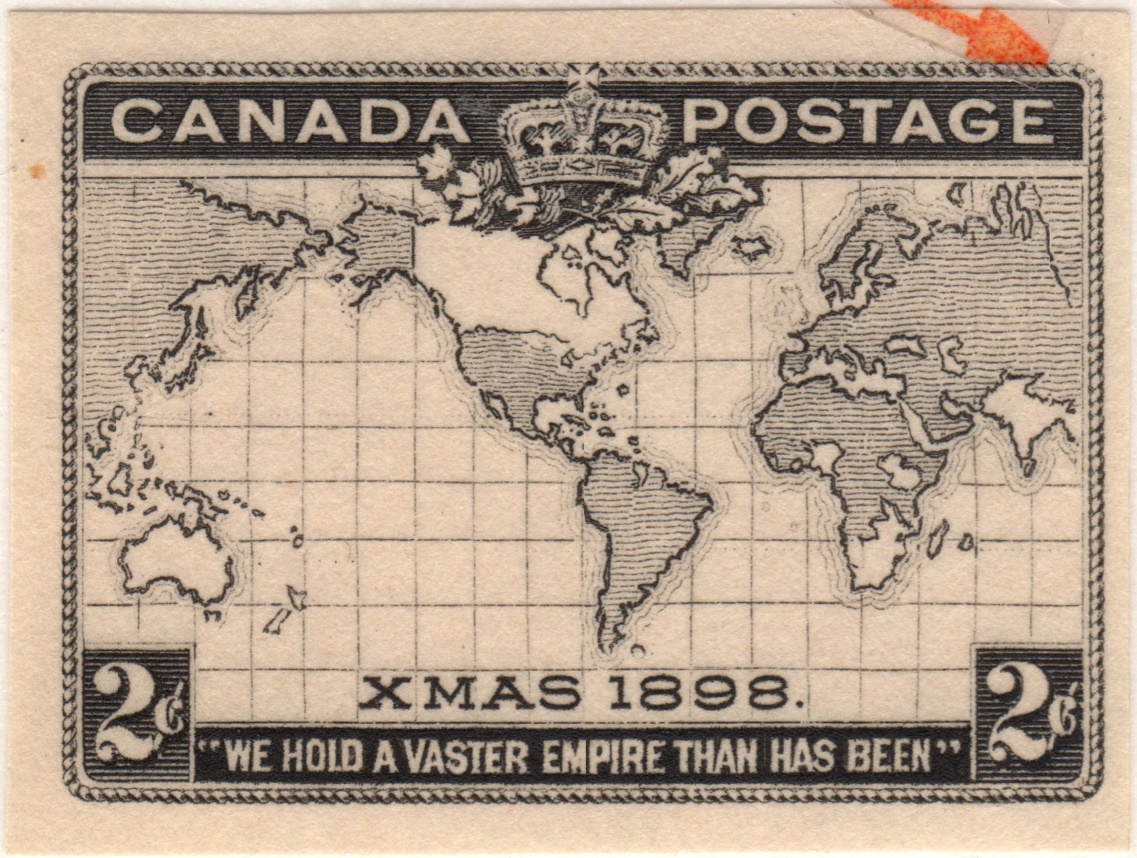 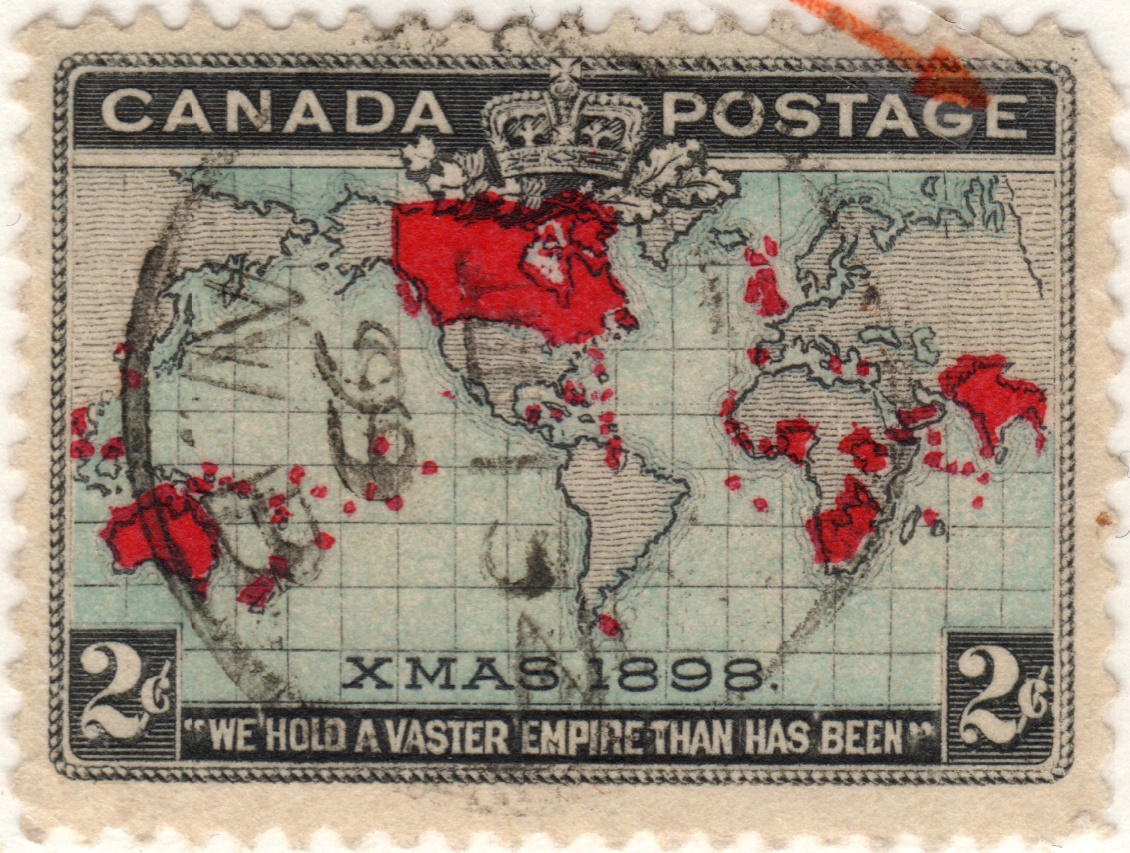 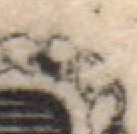 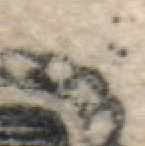 Production – Plate Re-Entries

This is the most famous of all the map stamp re-entries.  There is extensive doubling throughout the entire image, particularly in “CANA” of CANADA.  The lower cable is retouched with spurs under “Hold.”  There is doubling of “XMAS” and the lines of latitude above.













                                                          P5-91

           















     
(ex-American Bank Note Co. Archives)
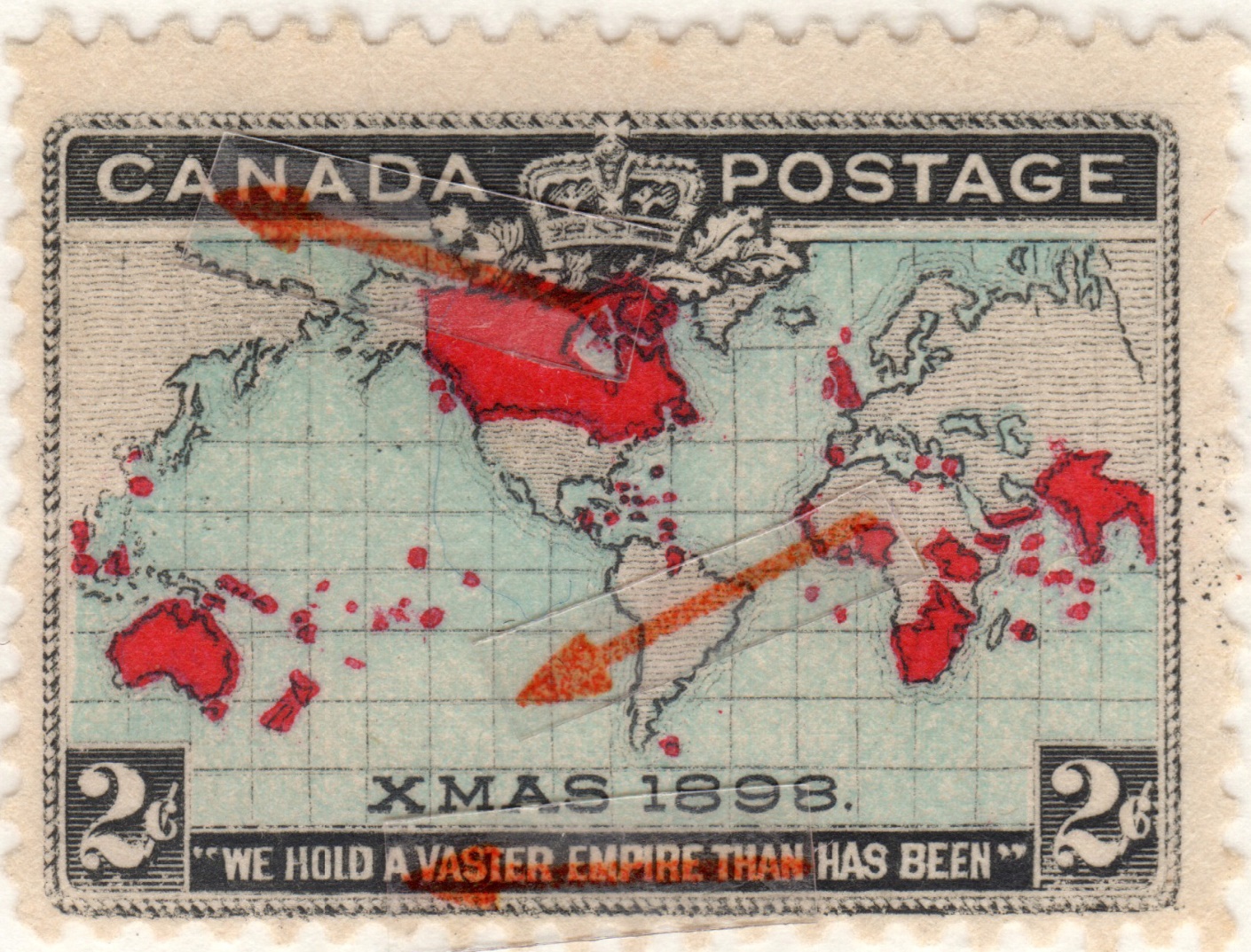 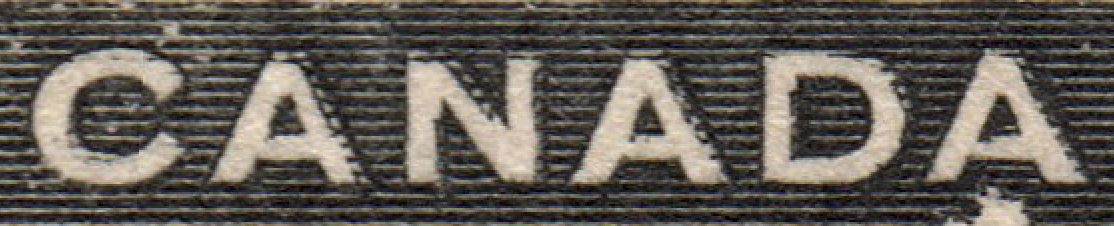 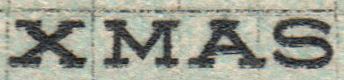 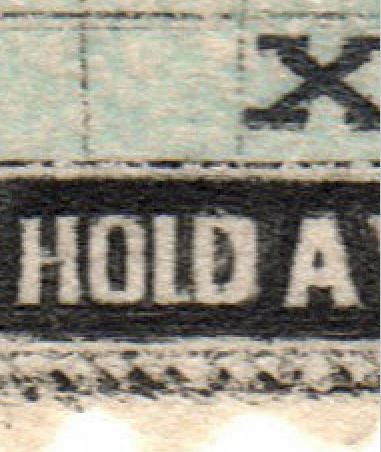 Production – Errors, Freaks and Oddities

Production problems did create an assortment of EFOs.  Here are a few examples.















                                                          
           















     
(ex-American Bank Note Co. Archives)
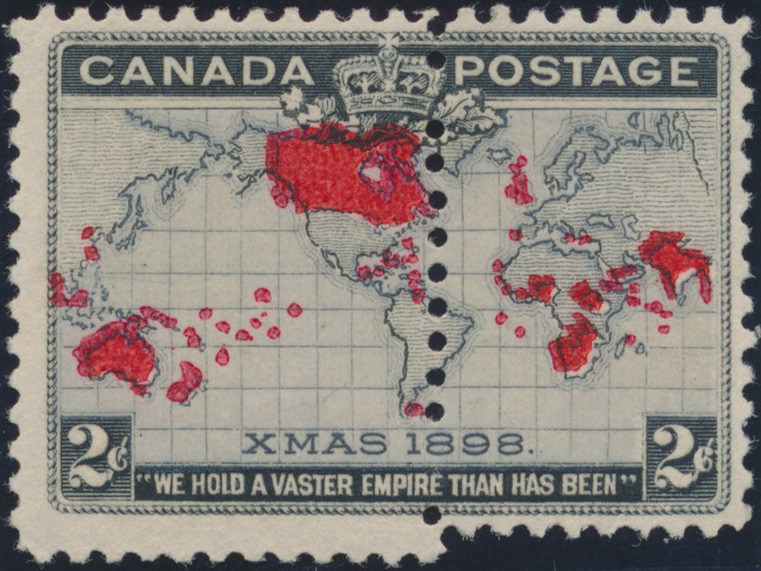 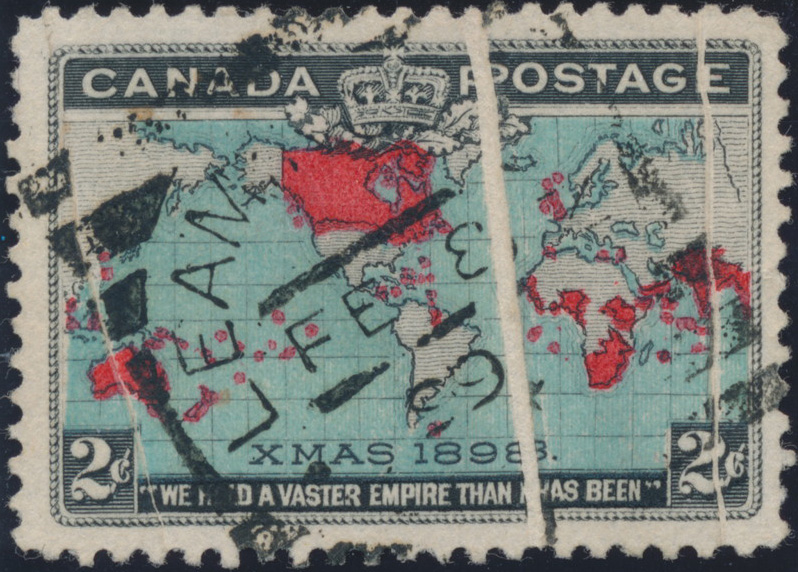 Post-Production

With the stamps printed, several “add-ons” were applied to them…






 

Specimen (in purple)                               Various  Toronto Precancels







Perfin- Sun Life Assurance Company, Montreal        Perfin- W.J. Gage & Company, Toronto
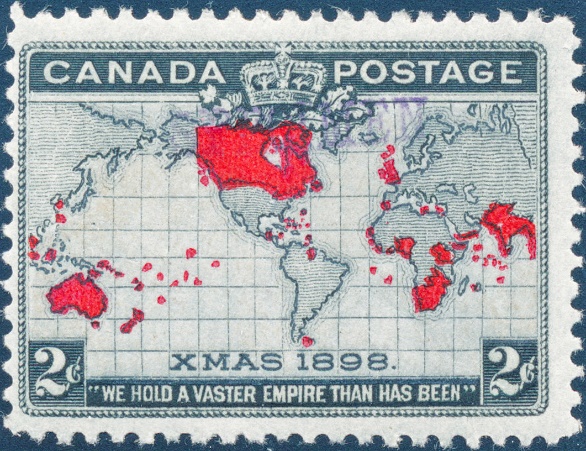 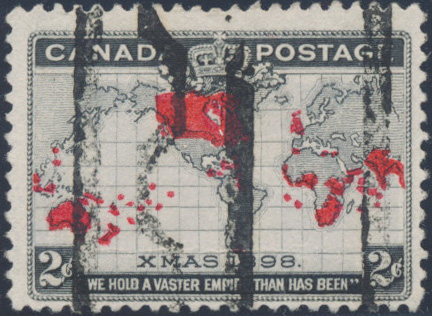 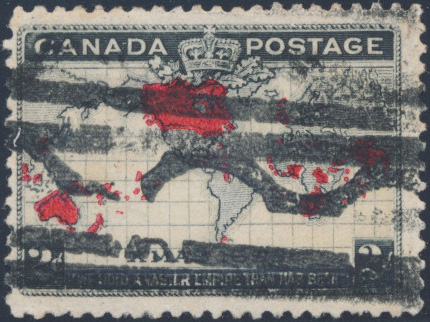 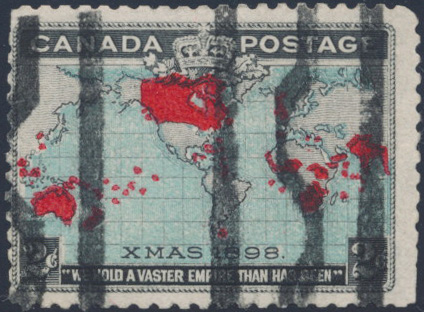 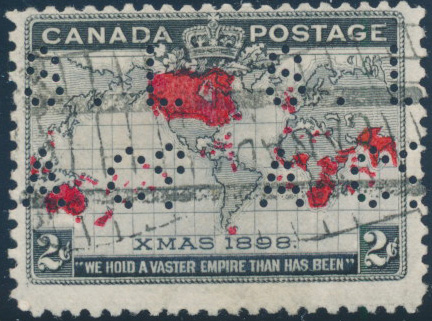 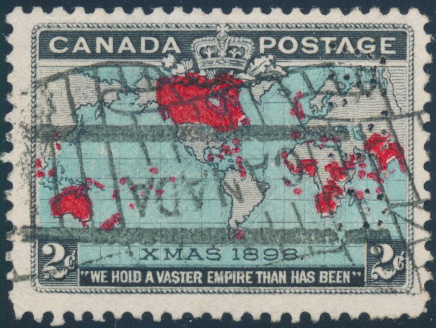 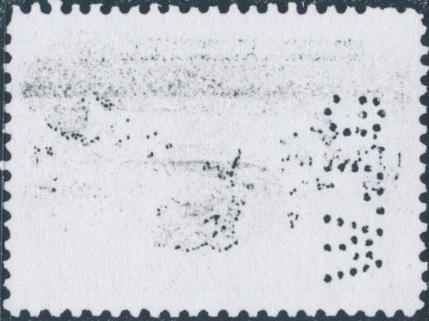 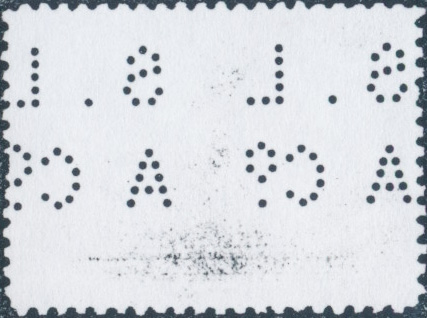 Usages – First Day

Special commemorative envelope for Christmas Day, 1898 bearing the new multi-colored map stamp (Plate 1) and a Berlin, Ontario first day favor cancel.  The envelope was issued in multiple colors, as can be seen on the next cover, postmarked February 13, 1899 but not with the map stamp.
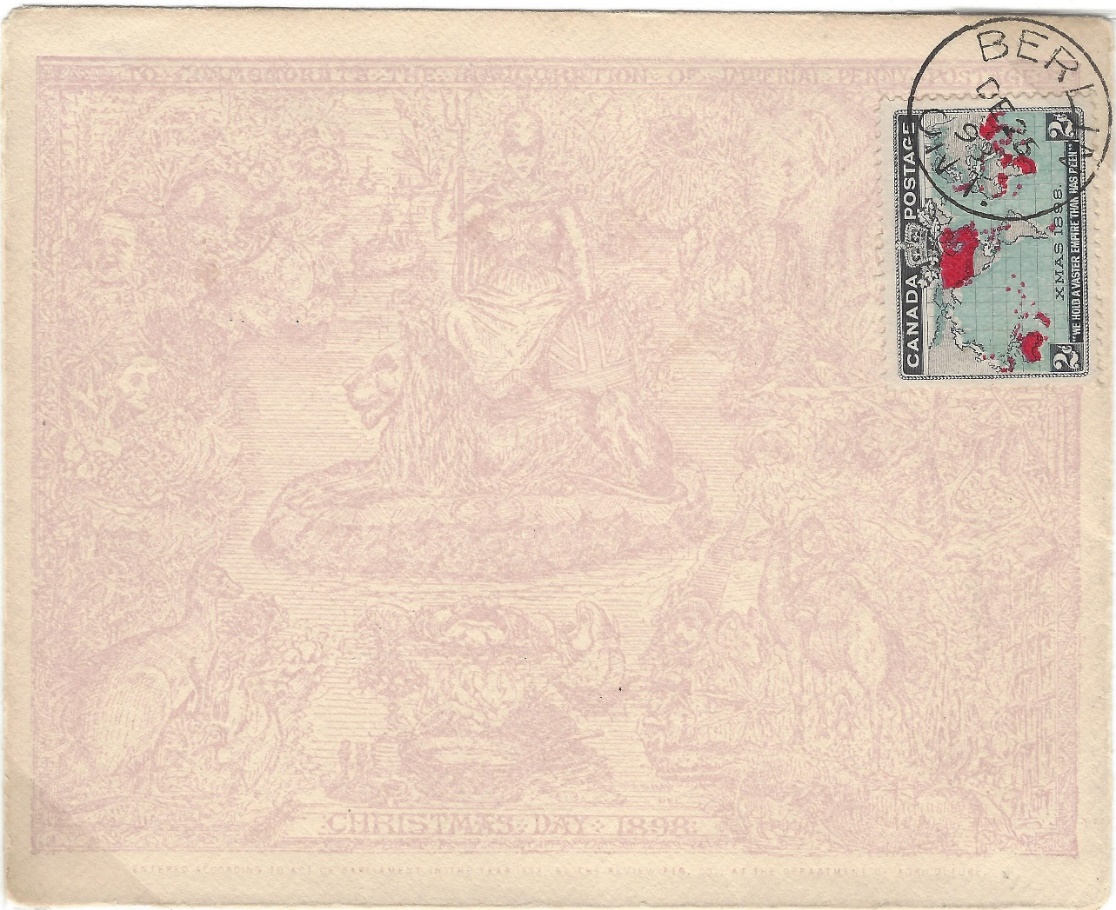 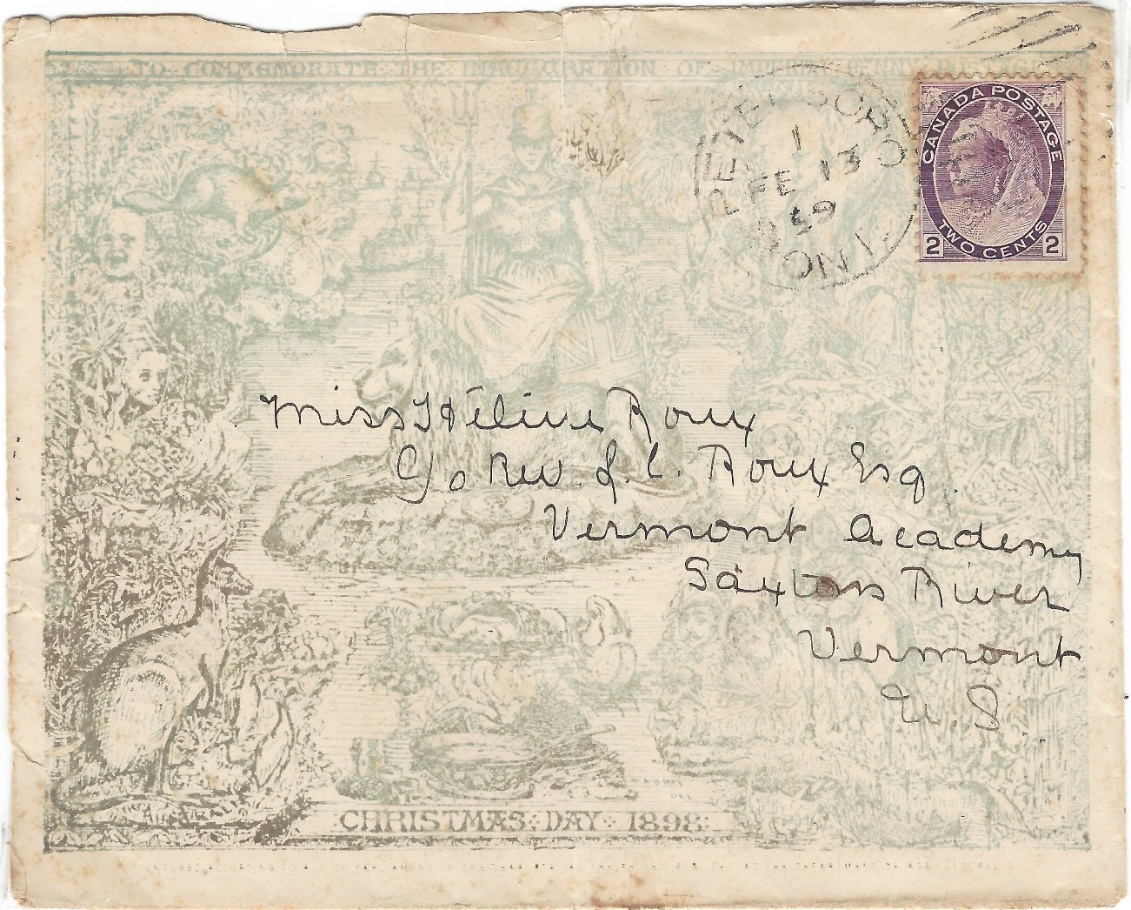 Usages – Third Day of Use

This cover from Plate 1 has a visually striking franking of a ½ cent Queen Victoria Maple Leaf stamp, a ½ cent Queen Victoria Jubilee stamp and a 2 cent map stamp totaling 3 cents. December 27, 1898  postmark from Campbell, Ontario, sent to Saginaw, Michigan.  On January 1, 1899, the letter rate to US addresses was reduced from 3 to 2 cents per 1/2 ounce.  The basic half-ounce Canadian domestic letter rate also was reduced that day from 3 to 2 cents.
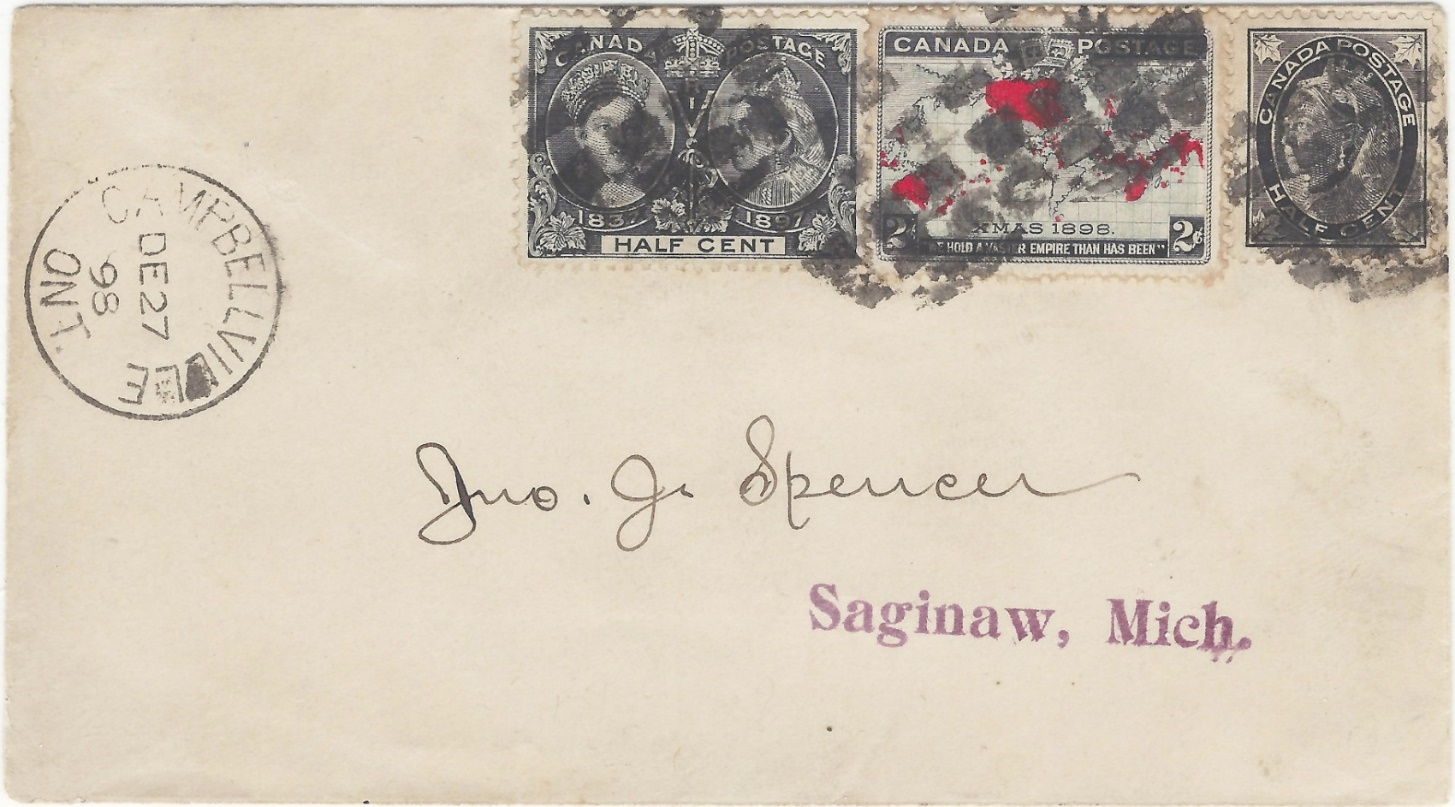 Usages – Bisect

An unusual bisect usage, cutting the 2¢ stamp value in half to 1¢, paying the local drop rate for printed matter.  Postmarked Montreal, February 25, 1899.
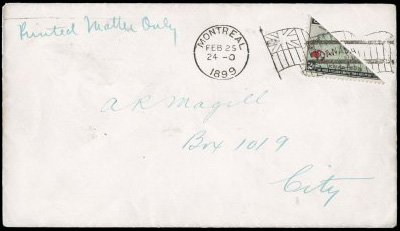 Usages – Early Uses of Plate 1






       P1-83 Lavender Sea
         January 11, 1899
Bathurst St., Toronto, Ontario






 P1-79 Pale Blue Green Sea                              P1-76 Pale Blue Green Sea
        February 19, 1899                January 28, 1898 (error in slug year, 1899 correct)
 Namino, British Columbia                                     Halifax, Nova Scotia
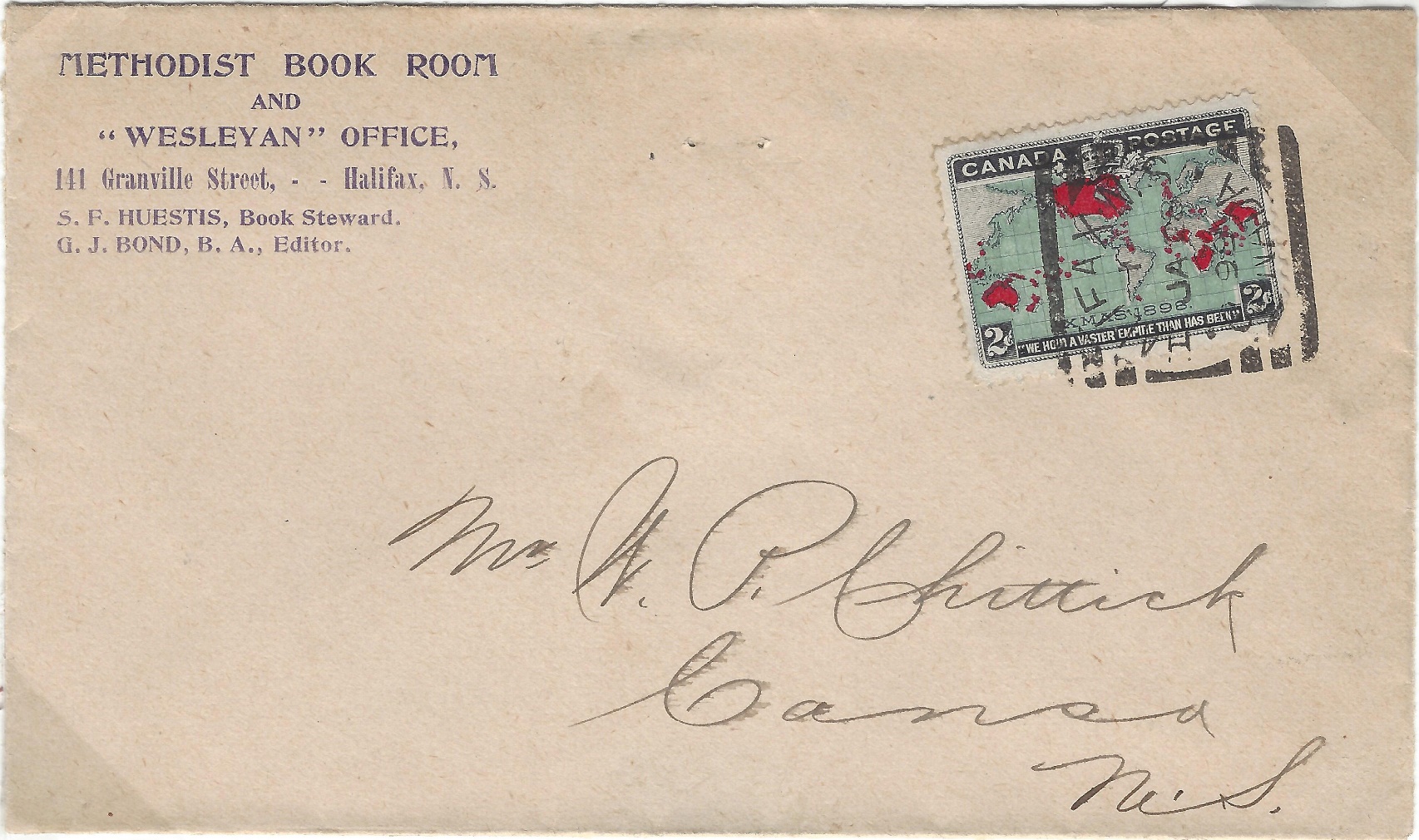 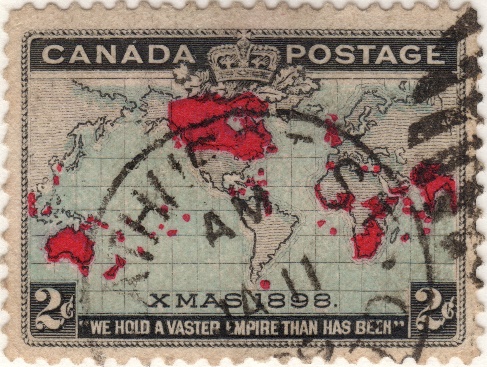 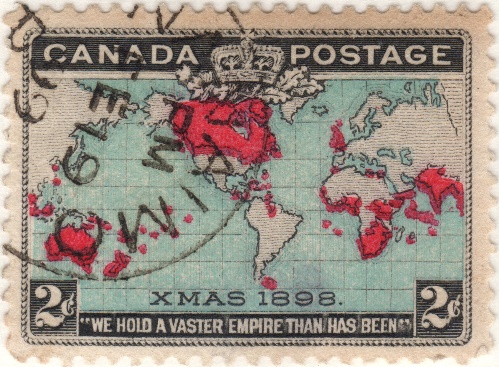 Usages – Early Uses of Plate 1










                                                                                                   P1-39 Lavender Sea
                                                                                                        March 2, 1899
                                                                                                Trenton & Allandale RPO
 
                             P1-08  Blue Green Sea 
                                   March 1, 1899
                           Antigonish, Nova Scotia
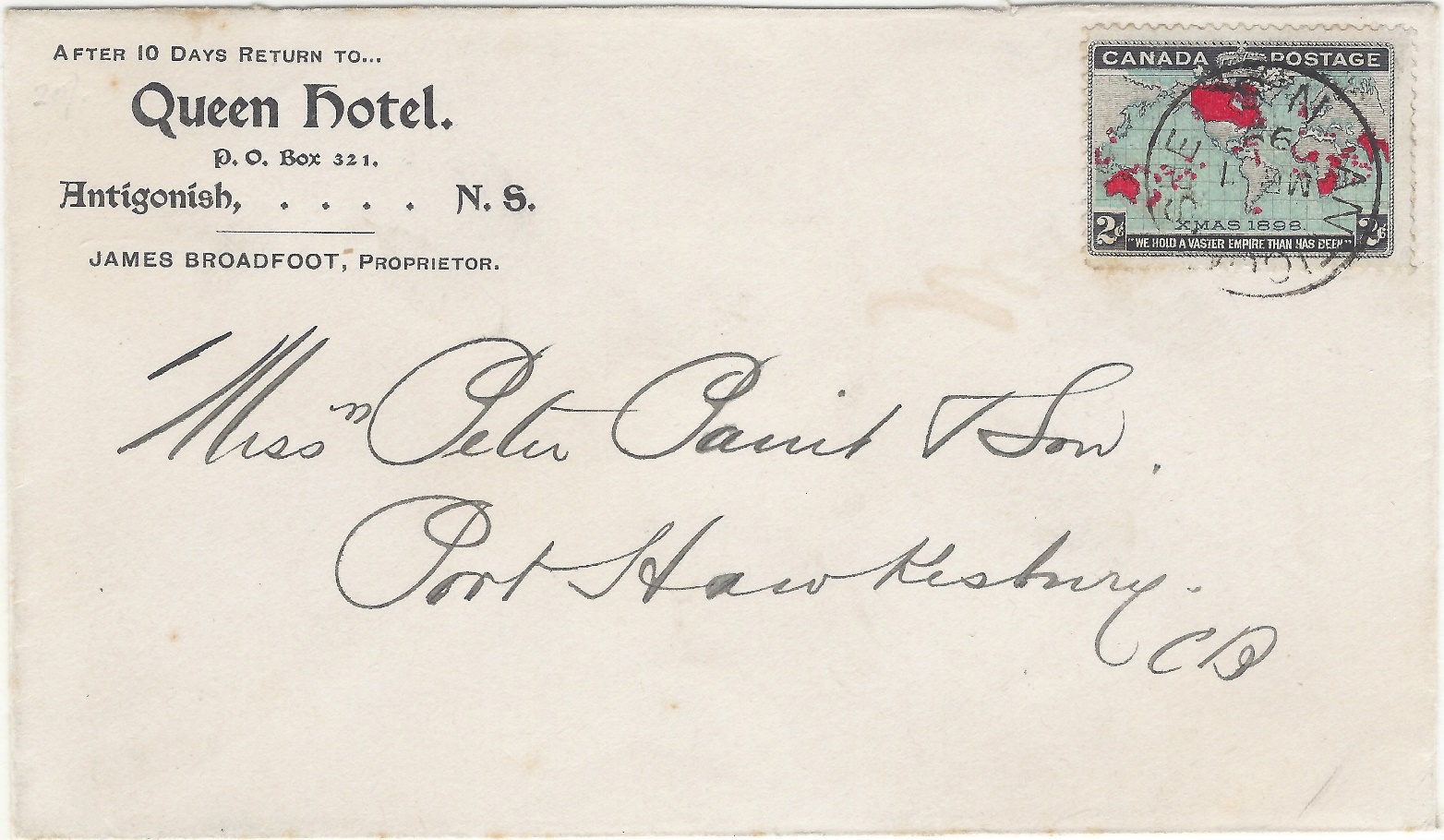 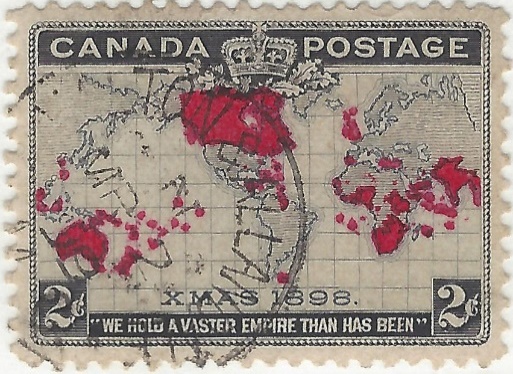 Usages – Early Uses of Plate 2






                   P2-98 Lavender Sea                           P2-34 Very Deep Blue Green
                     January 10, 1899                                        January 13, 1899
                    Montreal, Quebec                                     Montreal, Quebec






      P2-49 Very Deep Blue Green Sea              P2-80 Very Deep Blue Green Sea
                    January 19, 1899                                         January 21, 1899
    Canfield Junction & St Thomas RPO                Toronto & Ottawa CPR Railway
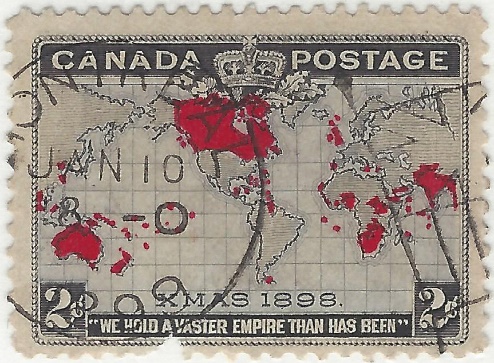 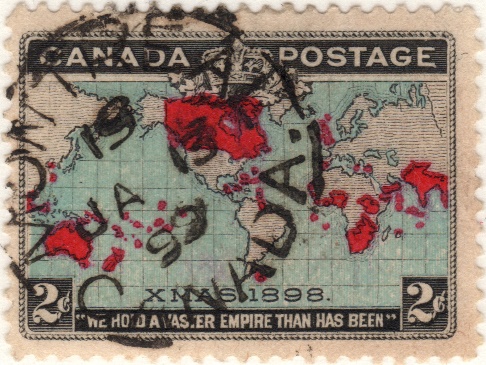 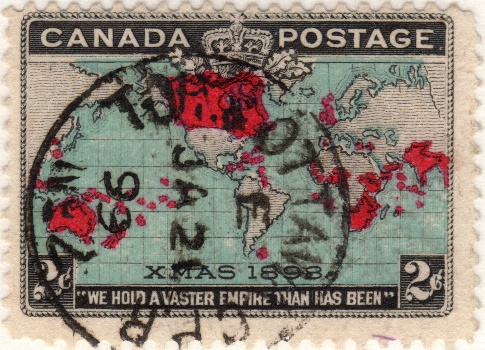 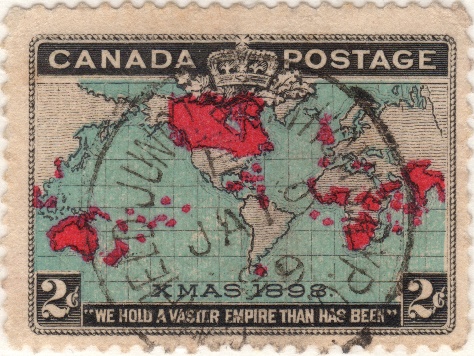 Usages – Early Uses of Plate 2






P2-96 Very Deep Blue Green Sea
              January 28, 1899
            Montreal, Quebec






P2-07 Very Deep Blue Green Sea                         P2-89 Pale Blue Green Sea
            February 28, 1899                                         February xx, 1899
          Woodstock, Ontario                                  New Glasgow, Nova Scotia
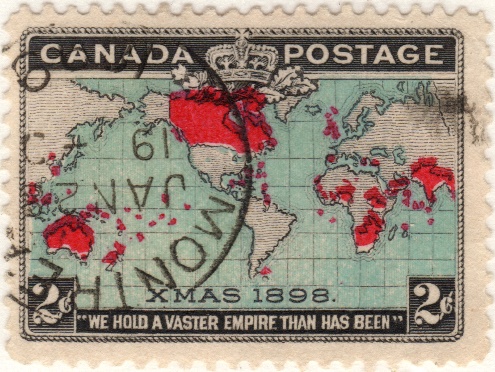 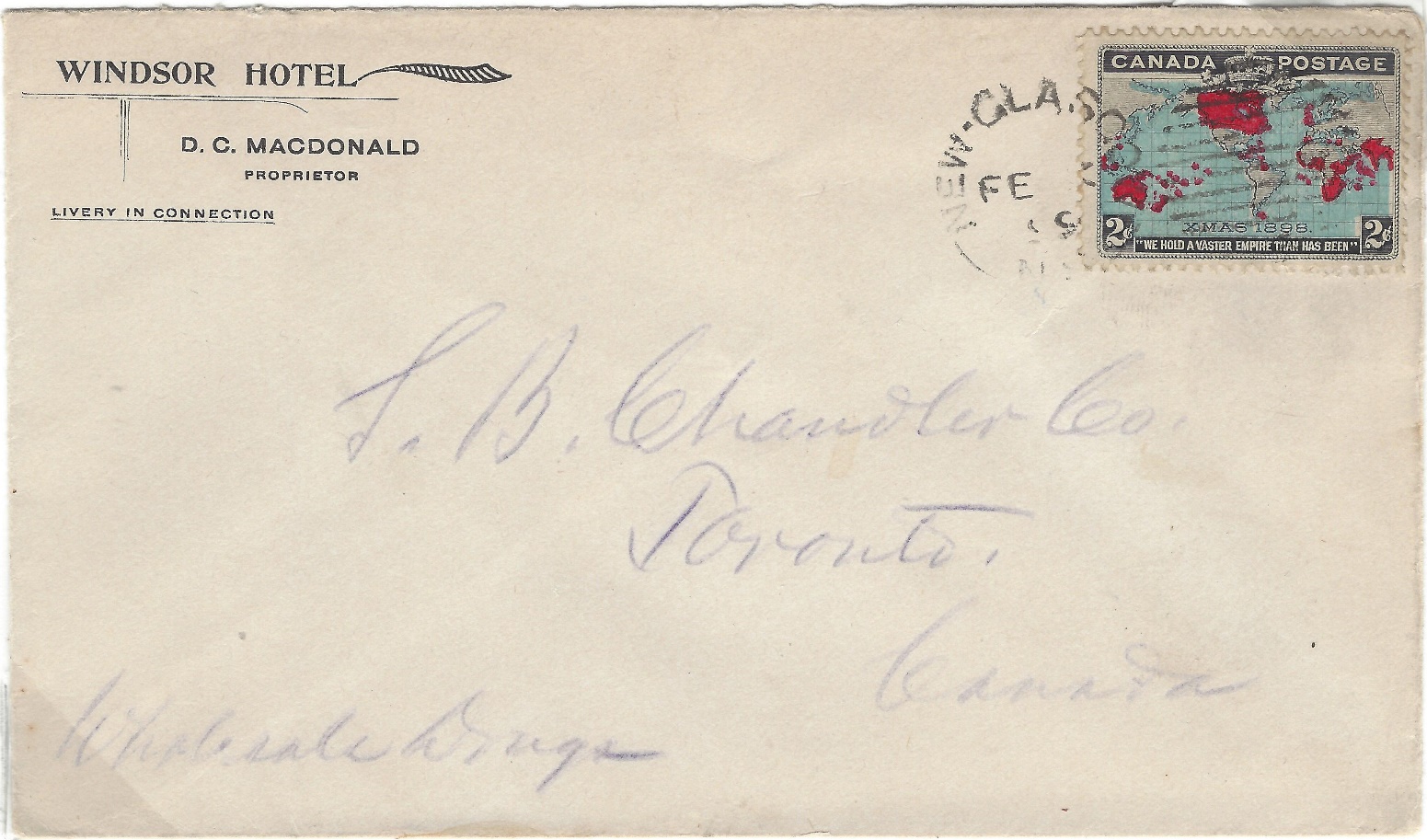 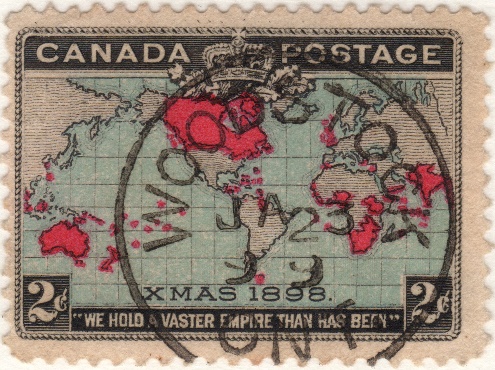 Usages – Early Uses of Plate 2






                                               P2-33 Very Deep Blue Green
                                                            June 15, 1899
                                                    St. Catharines, Ontario






      P2-24 Very Deep Blue Green Sea                          P2-64 Lavender Sea
                    September 1, 1899                                         October 5, 1899
                    Montreal, Quebec                                         Toronto, Ontario
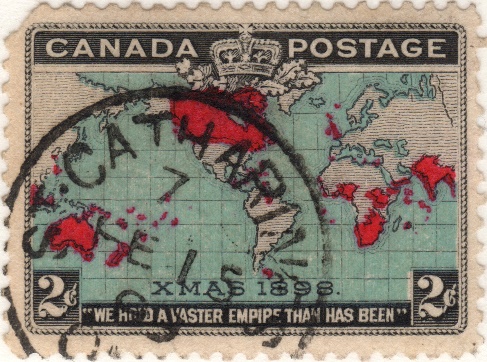 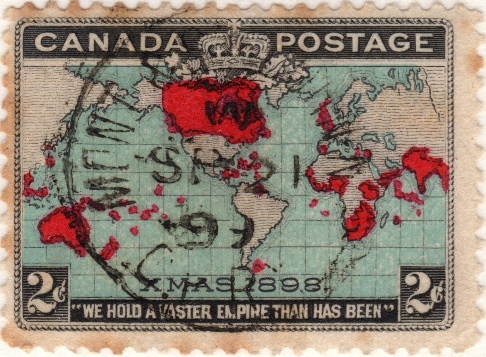 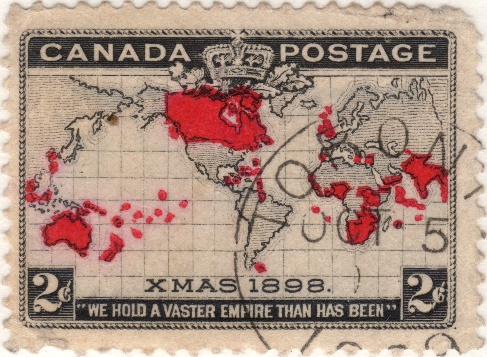 Usages – Early Uses of Plate 2














P2-87  Lavender Sea
November 24, 1904
Not-so-early use, pair on registered cover to Peterboro, Ontario
2¢ ½ ounce letter rate plus 5¢ registration fee
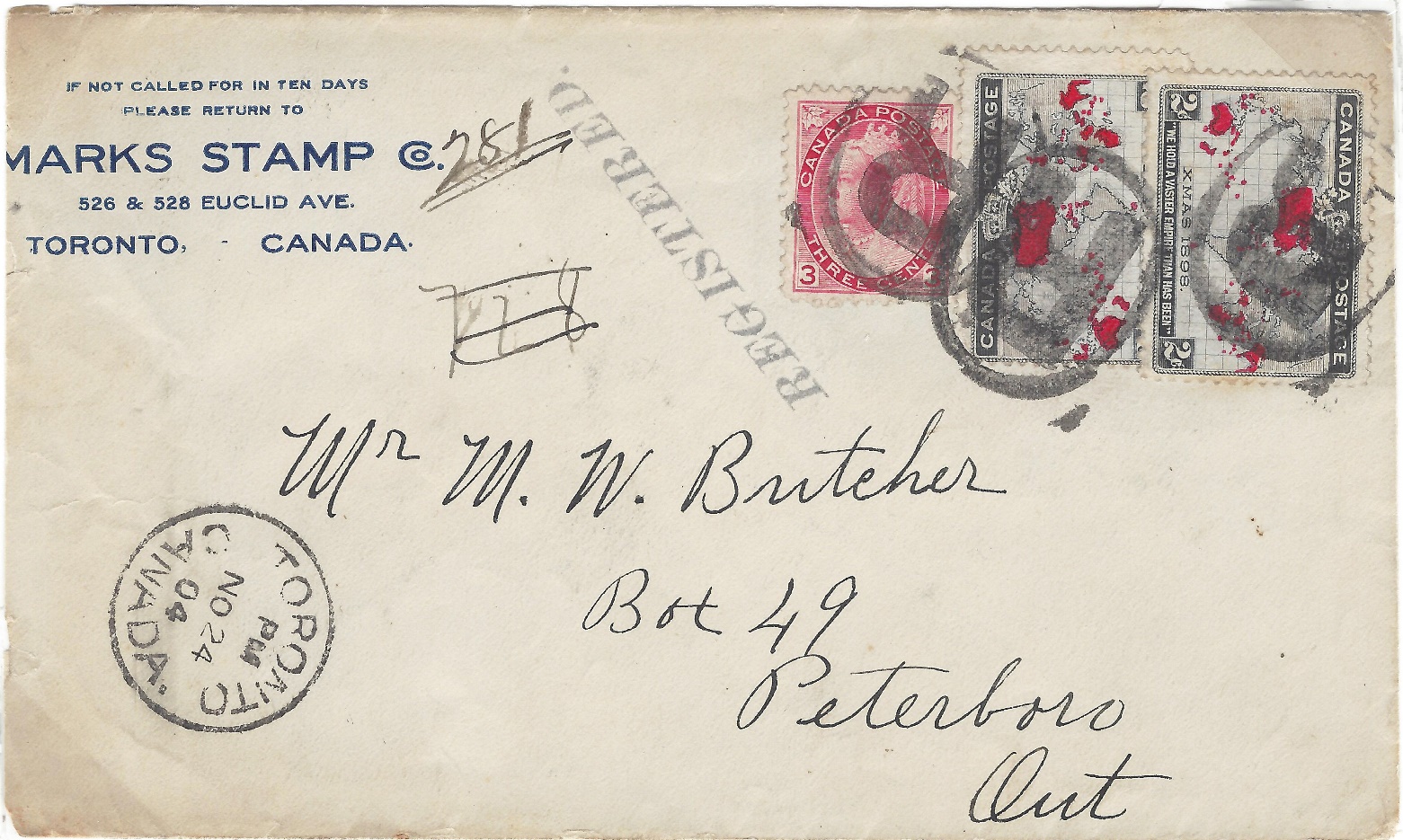 Usages – Early Uses of Plate 3






P3-04 Lavender Sea
January 13, 1899
Montreal, Quebec






                  P3-80 Lavender Sea                                       P3-61 Lavender Sea
                      March 10, 1899                                               March 24, 1899
  Carlton St. Post Office, Toronto, Ontario                       Port Perry, Ontario
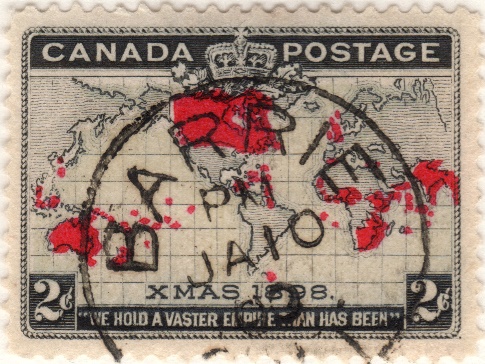 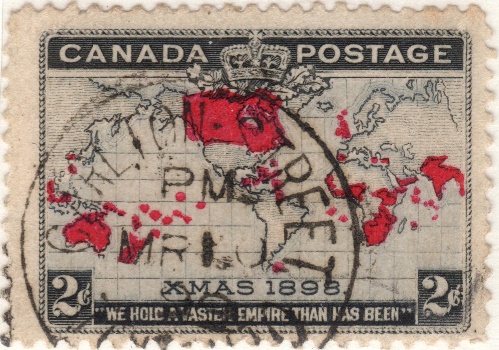 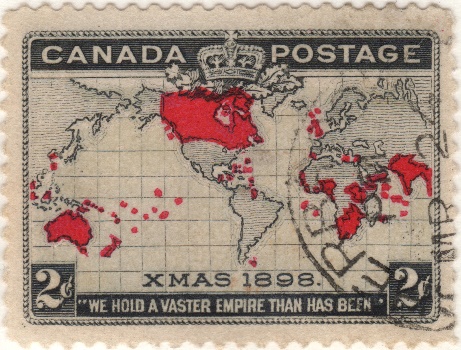 Usages – Early Uses of Plate 3






           P3-31 Lavender Sea
                April 19, 1899
              Ottawa, Ontario






           P3-43 Lavender Sea                                    P3-24 Lavender Sea
           November 28, 1899                                       October 20, 1899
        Moncton, Nova Scotia                                    Hamilton, Ontario
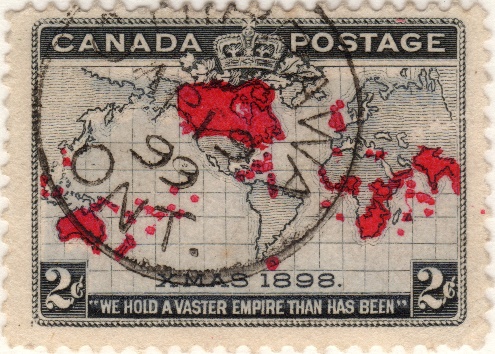 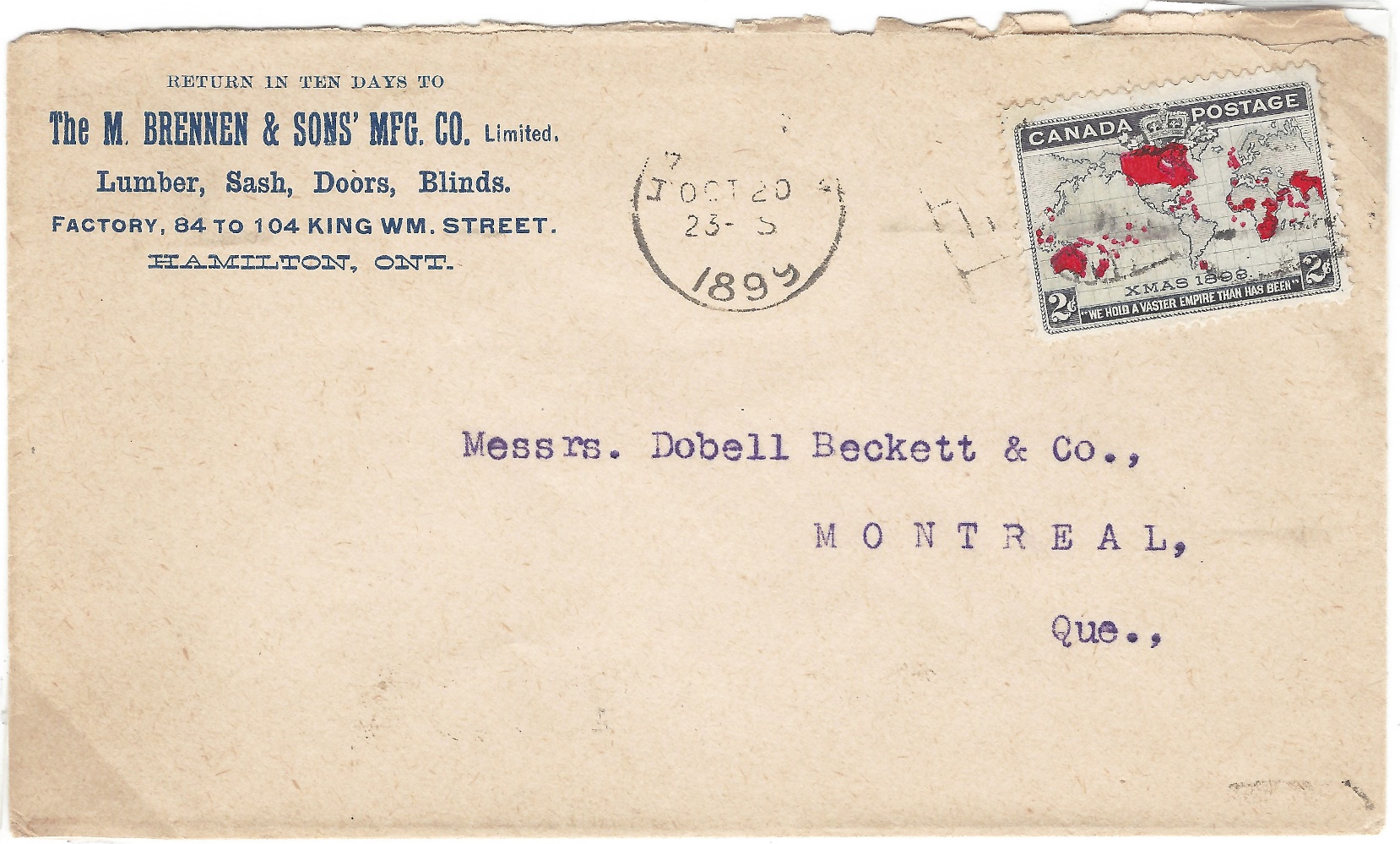 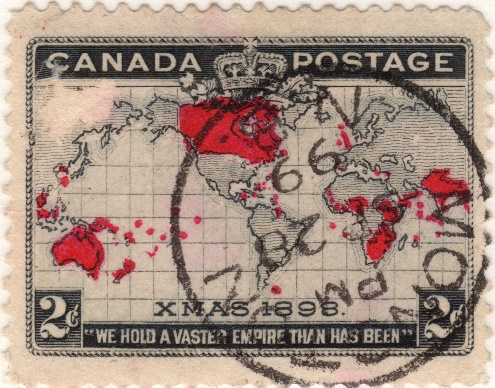 Usages – Early Uses of Plate 5






           P5-14 Lavender Sea
                April xx, 1899
              Ottawa, Ontario






           P5-91 Lavender Sea      P5-73 Lavender Sea (“Muddy Waters” changeling)
           September 28, 1899                                        April 10, 1899
              London, Ontario                                       Hamilton, Ontario
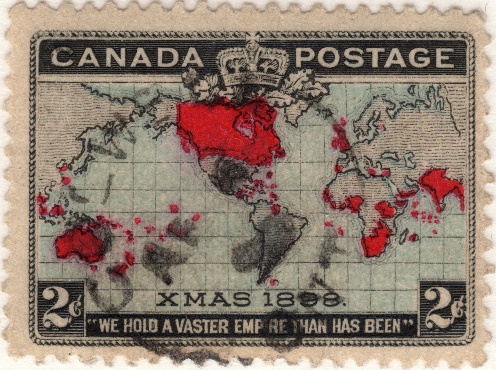 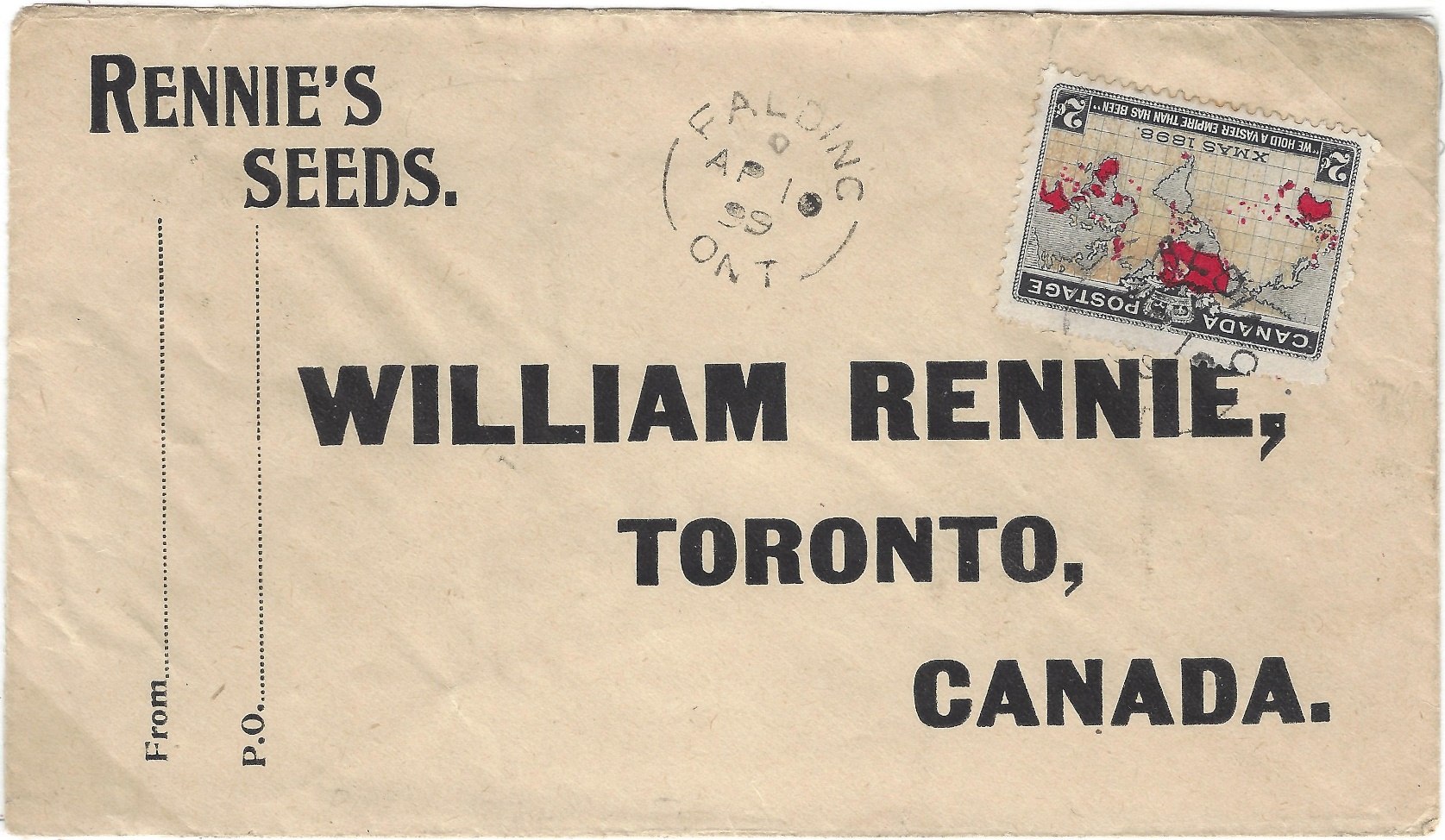 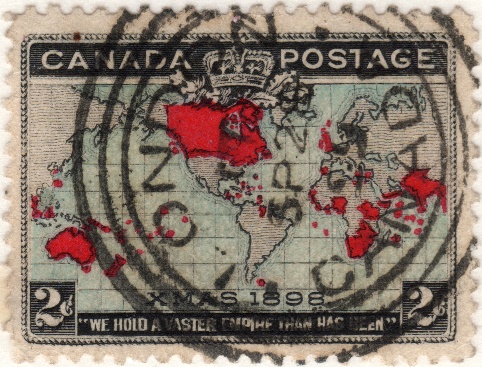 Imperforates

Evidence suggests imperforate map stamps were created for use as presentations to dignitaries or to commemorate special events.  Many were pasted on post office walls and then removed, resulting in thinned or partially damaged copies.






                             P1-13,14 Lavender Sea


                                                                                           P2-100 Blue Green Sea



                             P1-35,36 Lavender Sea
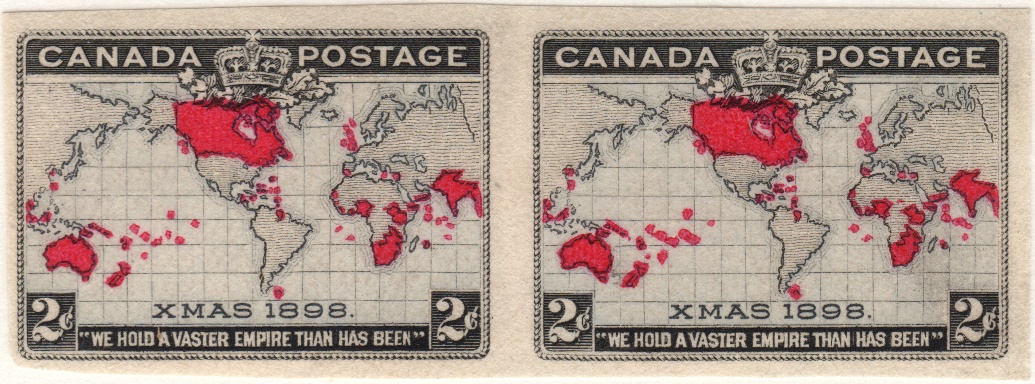 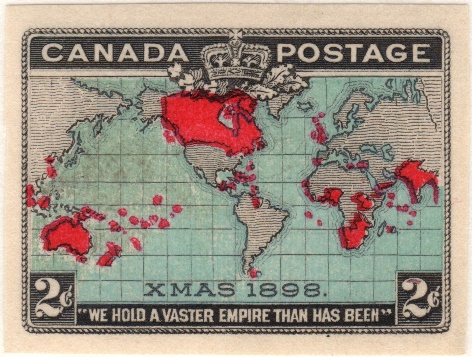 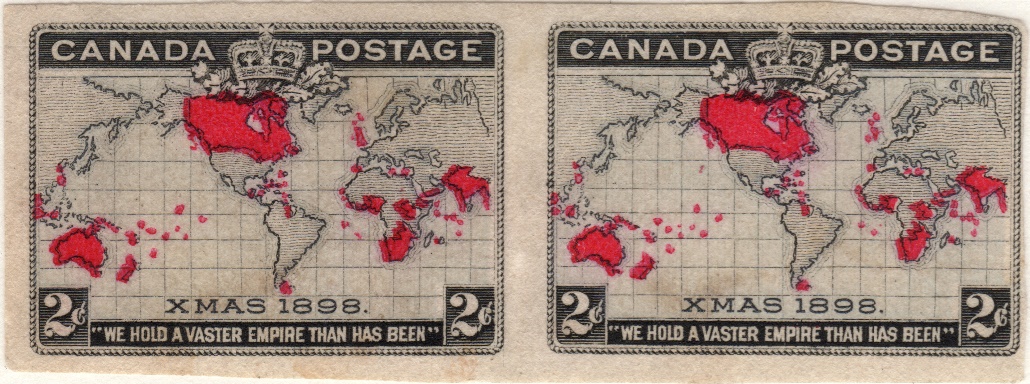 Conclusion


I hope you enjoyed this brief look at a truly fascinating stamp issue.  There is much
more to the story.  For further investigation I can recommend the best masterwork on the subject, the four volume “The Canadian 1898 Christmas Map Stamp- A Definitive Plating Study” Volumes 1-4 by Ken Kershaw and Roger Boisclair.



















Scanning and Layout by Tom Fortunato
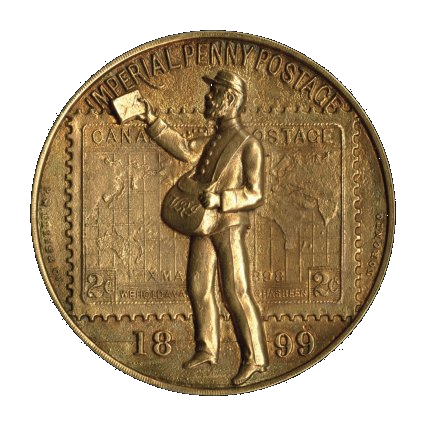 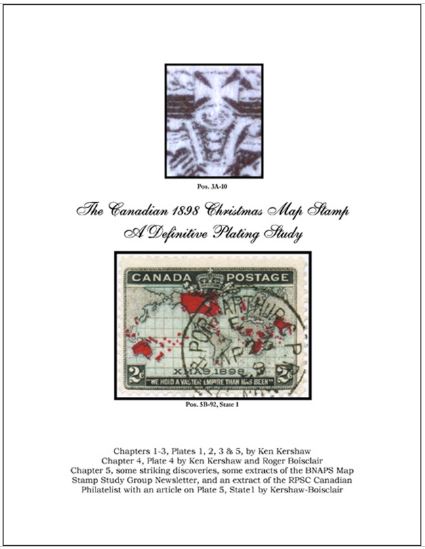